Disaster Preparedness & Response
Jeffrey Bowers
President, Nicolet Chapter, Northeast Wisconsin
Introduction to Jennifer
Jennifer (AKA the DISASTER QUEEN), Resides in the Greater Chicago area, & is the Director of Commercial National Accounts Disaster Recovery Traveling all 50 states for a large business recovery firm. 
From fire and water damage restoration, to mold remediation and beyond, our team utilizes cutting-edge technology and industry best practices to deliver efficient and effective solutions. 
Her Team’s focus is a swift response in times of crisis, and strive’s to provide prompt and reliable assistance to our clients.
2
Jeff Bowers -American Society of Safety Professionals Nicolet Chapter President
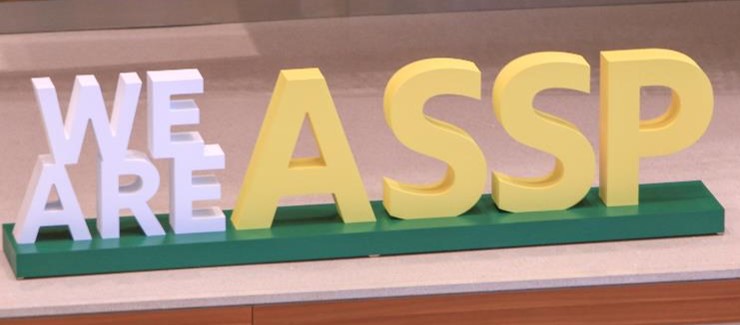 Jeff resides in Green Bay, Has several years of Safety Management experience at great WI based companies, is an Authorized OSHA Outreach instructor, and is also the Founder of Dream Bay Services, LLC., where he provides some Outreach Consulting & Training services.
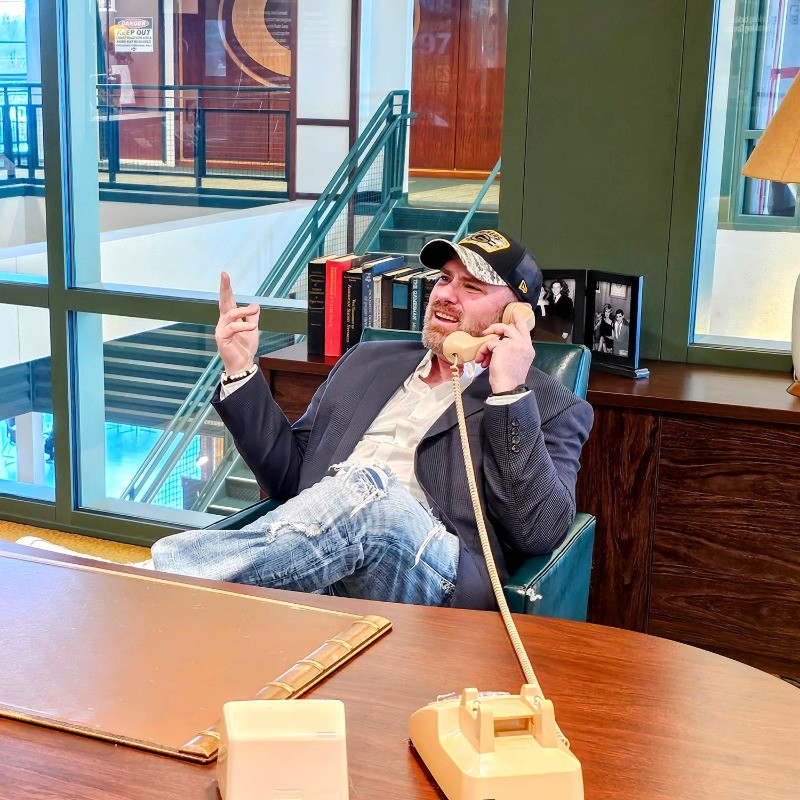 3
Overview of the Presentation
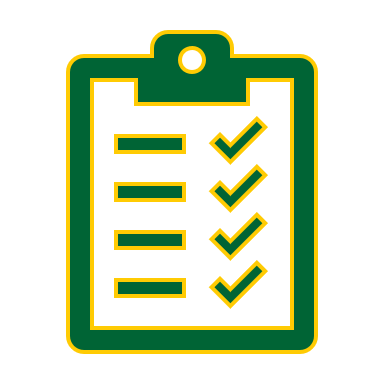 Key topics
Risk Assessments
Disaster Preparedness Planning
Response Strategies
Post Disaster Recovery
Summary Conclusion
4
[Speaker Notes: Much of verbal part of this presentation will not be off of notes, so if you download it later, please take the opportunity to share your learnings from the in-person experience.]
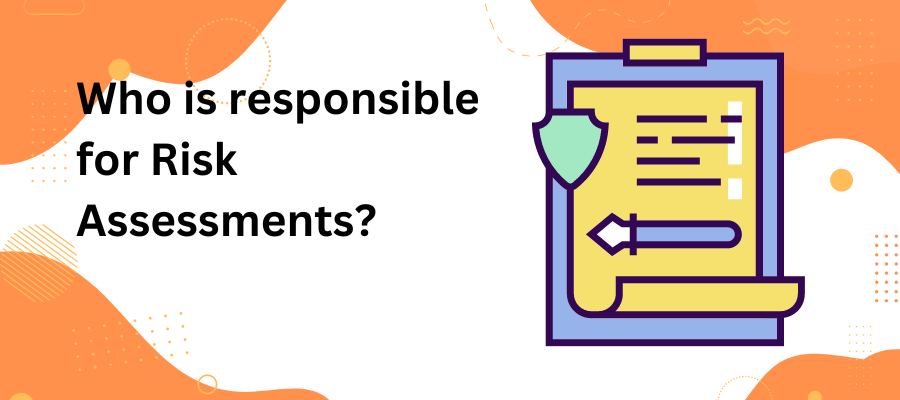 What does your business use?
Physical checklists and human inspections conducted by in house employees?
What training or experience do they have?
Software
Contract Services
Nothing – risk it all?
5
What does OSHA say?
[Speaker Notes: Recruitment and Retention Tools are available in community leader resources under the chapter member engagement tab.  We should also inform our members about the Member-Get-A-Member Campaign

The more people we refer, the more rewards we can earn, such as a 1-year membership extension, an on-demand webinar or a $50 Amazon gift card. For every full member referral, the referring member will receive an entry in the grand prize drawing for a trip to ASSP’s annual professional development conference, which includes full conference registration, 3 nights’ hotel accommodations and a $250 gift card for expenses.

We also have templates available to use for welcome and retention emails along with some survey questions.]
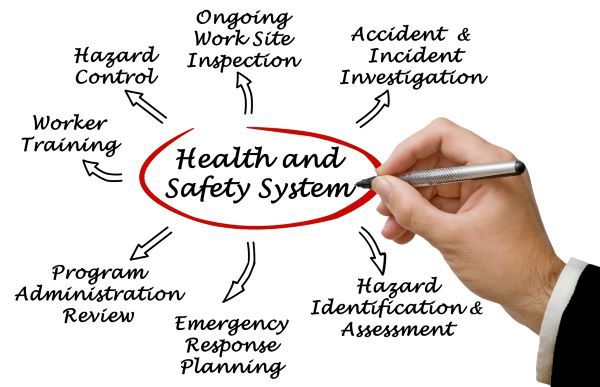 7
[Speaker Notes: OSHA 10 & 30 hour courses Teach us about Health and Safety Systems, most notably the EAP]
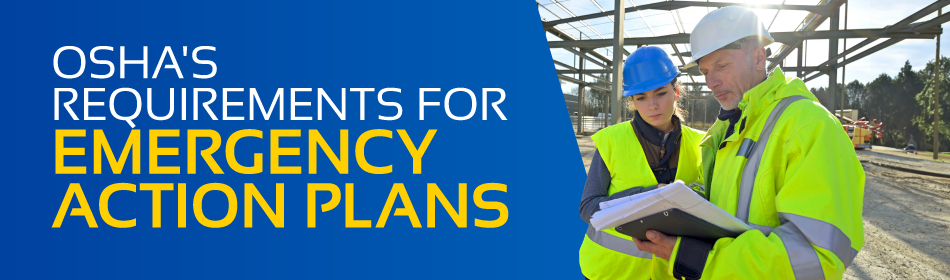 The number of employees in a building determines the need for a written emergency action plan or fire prevention plan. 
Employers with ten or fewer employees are exempt from developing a written plan.
OSHA standard for General Industry 29 CFR 1910.38(a)
OSHA standard for Construction  1926.35(a)
The purpose of an EAP is to facilitate and organize employer and employee actions during workplace emergencies.
8
Conducting the Audit
Risk Assessment Focus
Identifying Potential Threats

Natural disasters (e.g., earthquakes, floods, hurricanes)Human-made disasters (e.g., cyber-attacks, terrorism, industrial accidents)

Internal risks (e.g., system failures, employee errors)
10
Using physical checklists
The handout you are receiving is a very basic begining to a longer in-depth review of your gaps in prevention & response to the physical risks to the business
Many companies choose to use a digital process or software for this initial assessment. In either case, a personal investigation requiring hands on evaluation of your faclility, historical fact-finding research of protection (Insurance), preventative measures (municipal service, fire equipment lifecycle) & disaster response contracts.
11
Role Playing time
Lets get next to someone for just 5 min not from our company. 

What systems are in place that play a critical role in Risk Analysis?

Report & Share time – No wrong answers, just perspective.
12
Major Natural Disasters in the Midwest
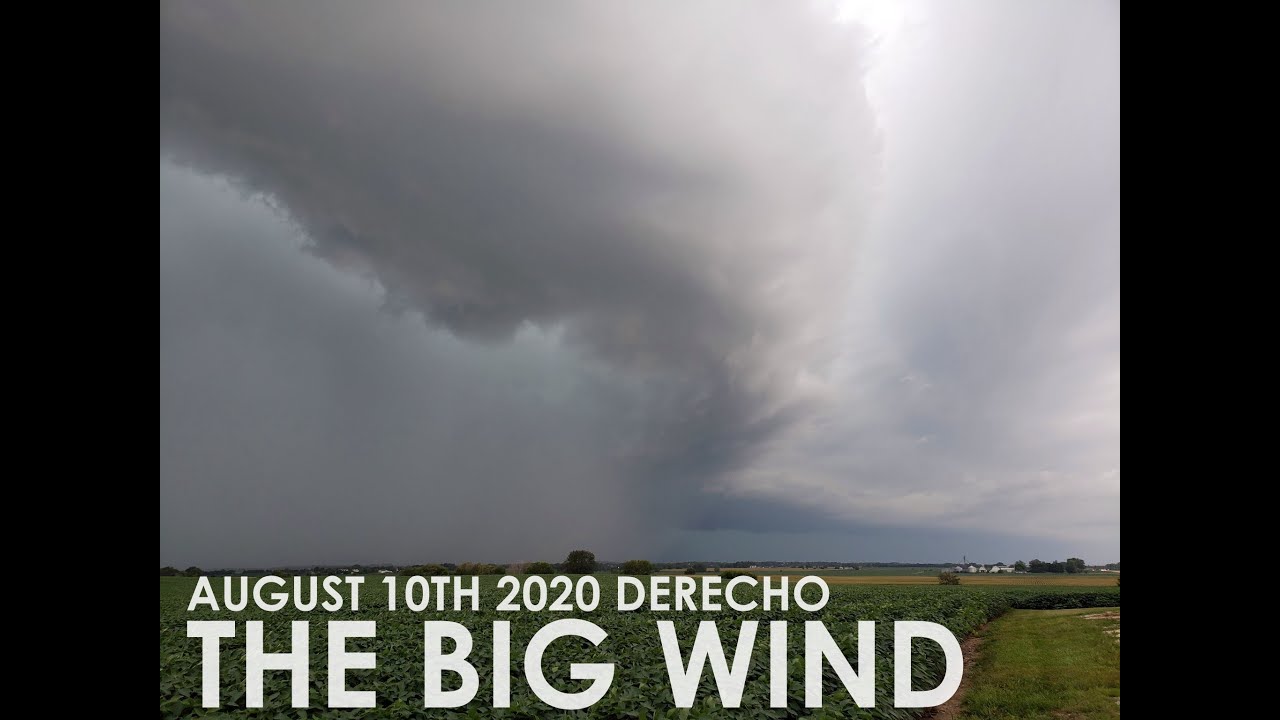 Derecho – August 2020 (Iowa, Illinois, Indiana)

Event: A powerful derecho, a widespread, long-lived windstorm, swept across the Midwest with hurricane-force winds up to 140 mph.

Impact: The storm caused extensive damage to crops, homes, and businesses, particularly in Iowa. It knocked out power to millions, destroyed grain bins, and caused nearly $11 billion in damages, making it one of the costliest weather events in U.S. history.
16
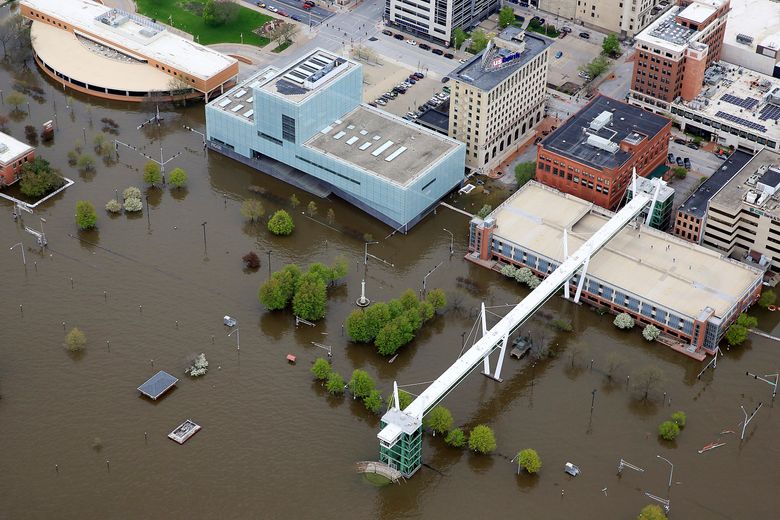 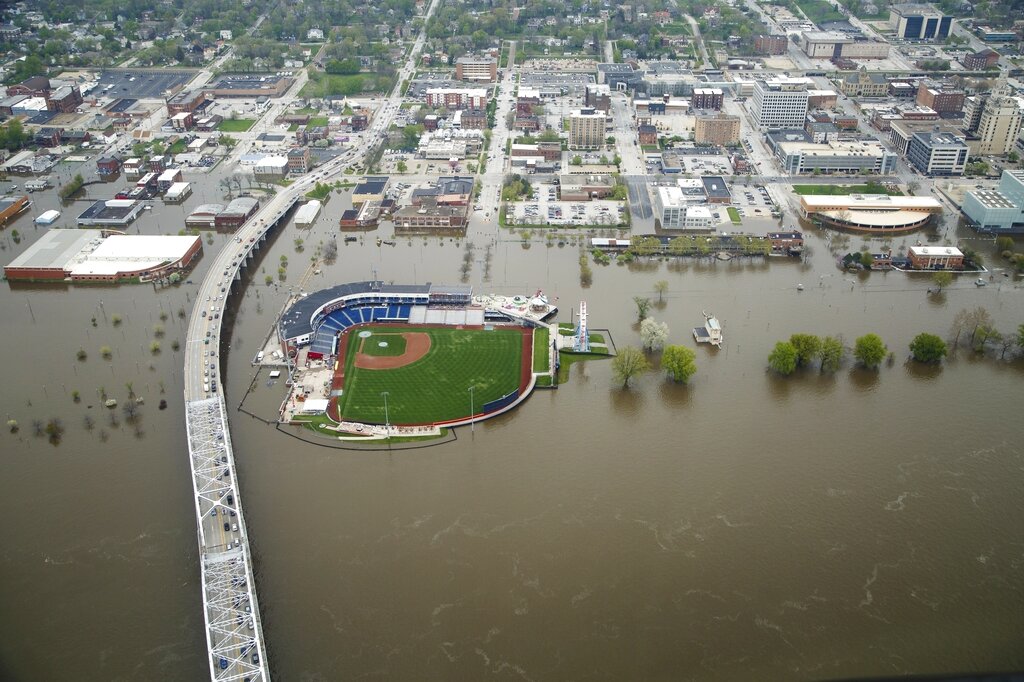 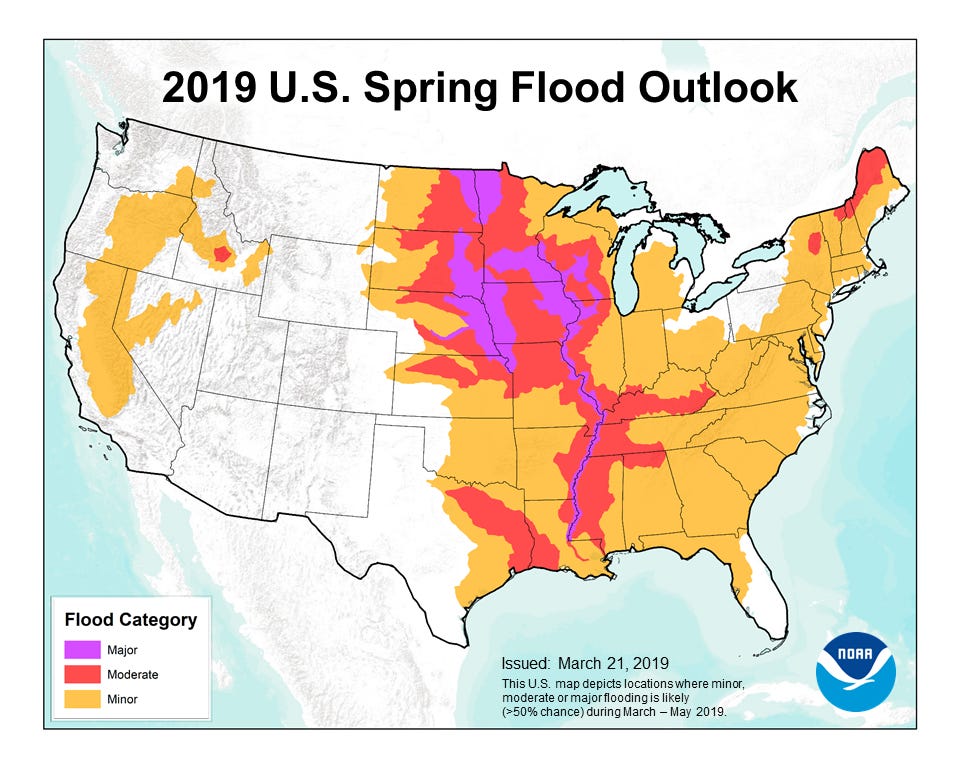 17
Mississippi River Flooding – Spring 2019 (Iowa, Missouri, Illinois)

Event: Prolonged and severe flooding along the Mississippi River and its tributaries, caused by heavy rainfall and rapid snowmelt.

Impact: The flooding breached levees, submerged towns, and disrupted agriculture, resulting in billions of dollars in damages. It was one of the longest-lasting flood events, impacting communities for months.
18
U.S. Wildfires 2023
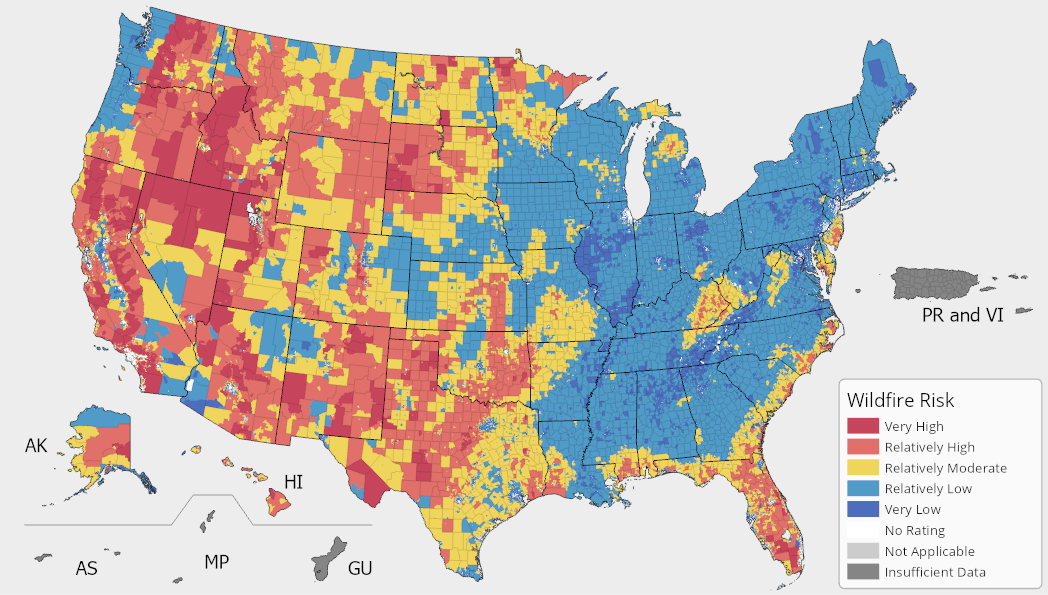 19
Wildfires spread across the Nation
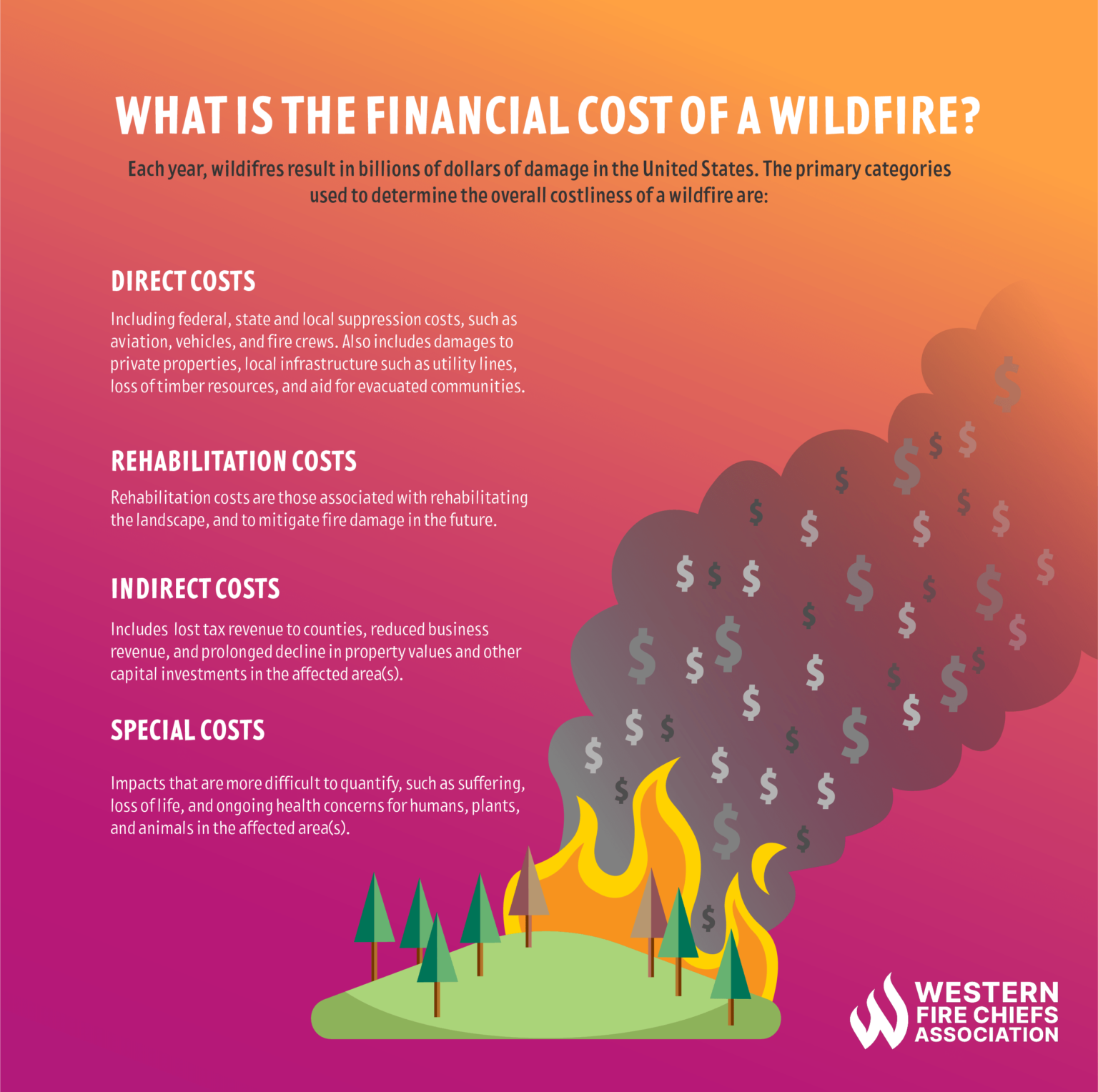 If your business location isn’t in the path of the immense fire damage & destruction, the dispersion may certainly have the potential to reach your area.
Poor Air Quality for outdoor workers and livestock.
Restriction of commerce due to logistics disruptions on goods across the affected area(s).
20
“Hello, 911?! We have a serious problem, Please send HELP!”
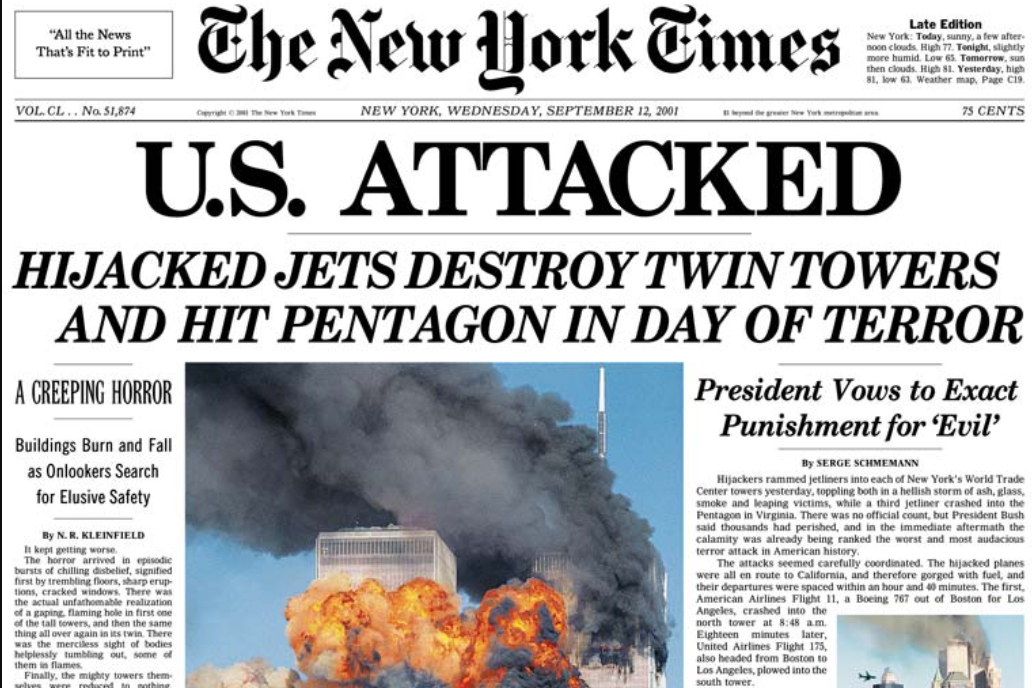 Human caused incidents that impact the business. Big or small, how do we prepare for them all?
22
Man-made disasters are caused by human error, intent, or negligence, and can include: 
Terrorism: The use of force or violence to intimidate, coerce, or ransom, often targeting government facilities, airports, and large cities.
Hazardous materials spills: The release of hazardous materials, such as oil or chemicals.
Transportation accidents: Mass transit accidents involving airplanes, boats, trains, trucks, and automobiles.
Fires: Massive urban fires that can spread quickly and become life-threatening in minutes.
Nuclear power plant accidents: Radiation contamination from nuclear power plant accidents.
Power outages: Power outages caused by human error or negligence.
Active shooter situations: Unpredictable and quickly evolving situations that can occur in public locations.
Dam or levee failures: Failures of dams or levees.
Bioterrorism: Biological threats.
Cyber-attacks: Computer-based attacks.
Some of the worst man-made disasters in US history include: Deepwater Horizon Oil Spill (2010), Exxon Valdez Oil Spill (1989), Three Mile Island (1979), Love Canal (1978), and Texas City Industrial Disaster (1947).
24
Accidental Fires
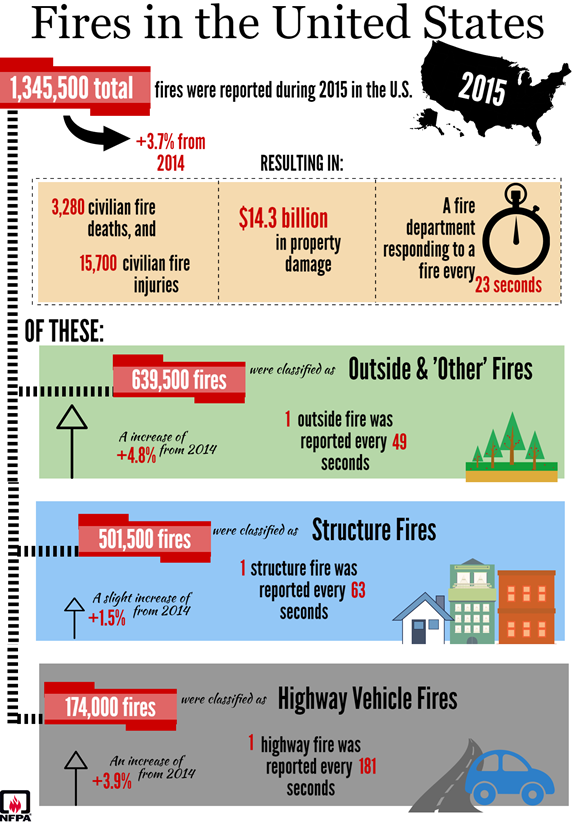 Show of hands for those of you that own an EV
Out of every 100,000 vehicles sold, 1,529.9 traditional cars will experience a fire, versus only 25.1 EVs. (Interestingly, hybrids that combine both technologies face the highest risk, at 3,474.5 fires for every 100,000 sold.)
27
[Speaker Notes: A 2024 report by the online car insurance portal AutoinsuranceEZ, based on data from the National Transportation Safety Board and the Bureau of Transportation Statistics, notes that fires are far more common with ICE vehicles than with fully battery-powered EVs. Out of every 100,000 vehicles sold, 1,529.9 traditional cars will experience a fire, versus only 25.1 EVs. (Interestingly, hybrids that combine both technologies face the highest risk, at 3,474.5 fires for every 100,000 sold.)
When they do occur, EV fires are harder to extinguish. Fire hoses can easily address a burning ICE vehicle, but water alone won’t work on an EV battery’s unique chemistry. Even when such a fire seems to be brought under control, it can reignite hours, or even days, later. Depending on the manufacturer, batteries can incorporate hundreds or thousands of individual battery cells (some look a lot like the AAAs in a TV remote). Fires often start in one individual cell, which may start a chain reaction. Causes can include electrical shorts, moisture intrusion and manufacturing problems.]
Does your Organization promote National Programs?
fire-prevention-week/fire-prevention-week-toolkit
28
Hazardous materials accidental spill or release
Personal story - Anhydrous ammonia release Oct 17, 2019
“The Green Bay Police Department shut down traffic in the area of American Foods, 544 Acme St., about 10 a.m. as the Green Bay Metro Fire Department responded to a "reasonably sizable" anhydrous ammonia leak from the valve on a tank.”
Fire crews were able to ventilate the building and let employees reenter the building after several hours.. 
https://www.youtube.com/watch?v=-ZbtaskOBD8
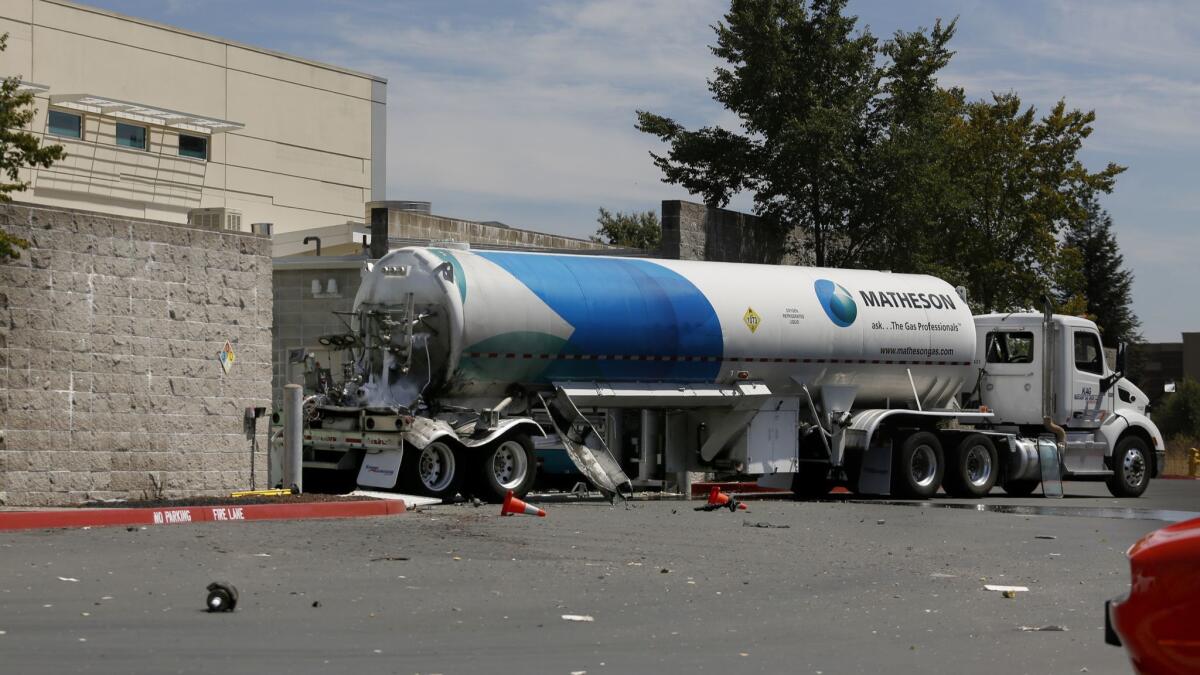 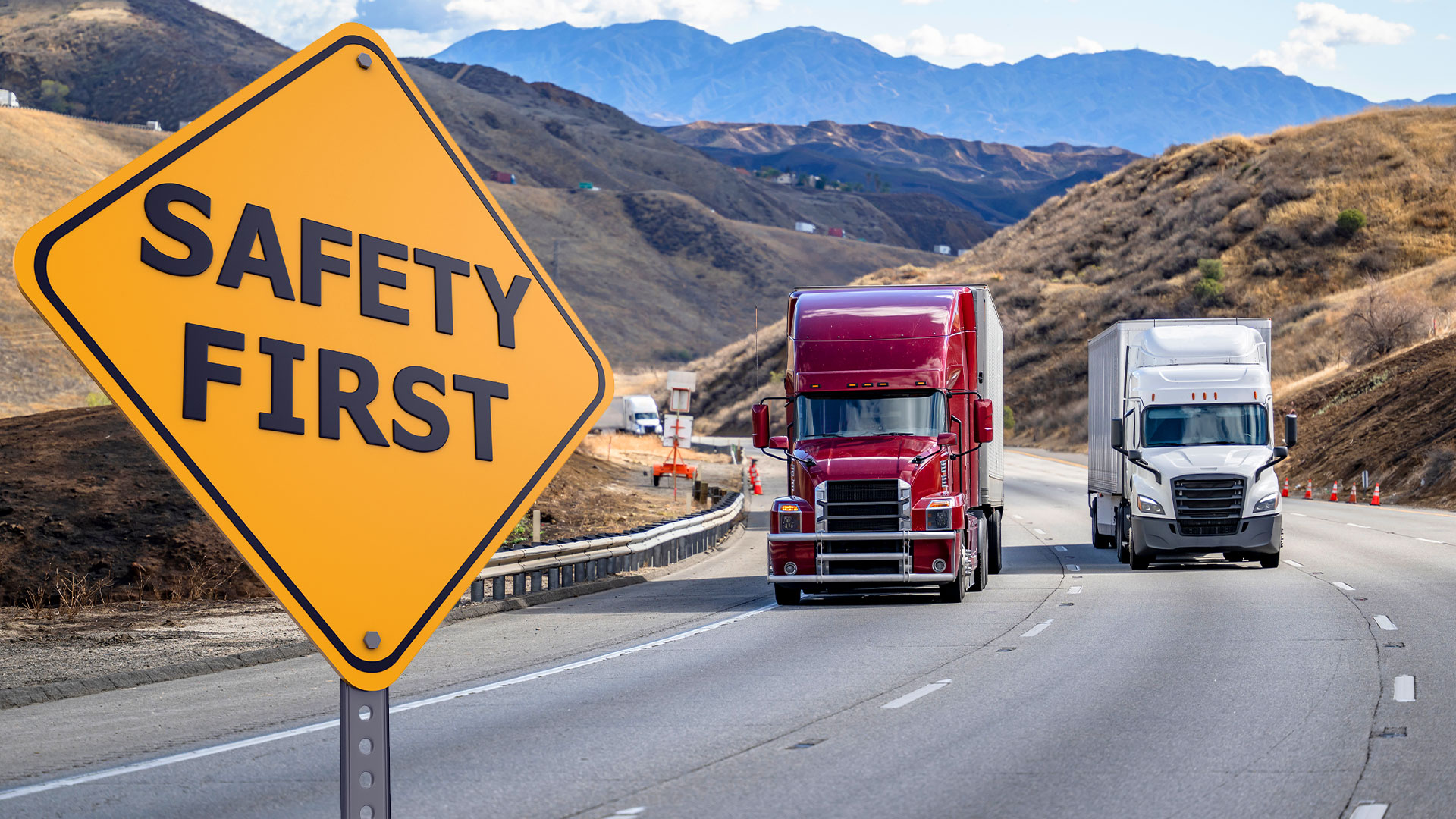 Transportation Incidents Wisconsin 2023:
Total Number of Large Truck Accidents: 2,466.
Number of Non-Fatal Accidents: 2,401.
Number of Fatality Accidents: 65.
Total Number of Fatalities: 85.
Total Number of Injuries: 933.
31
[Speaker Notes: Trucking remains the US’s main source of product distribution.]
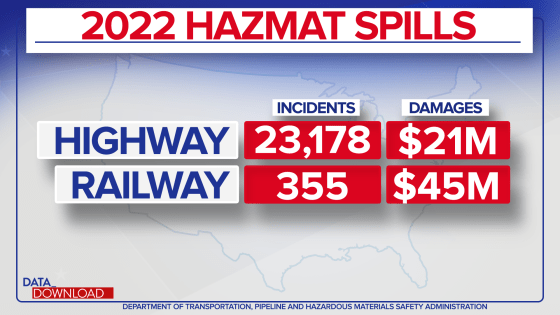 The sales pitch to leadership – are you ready?
Preparing for the audit and the End of Fiscal Year
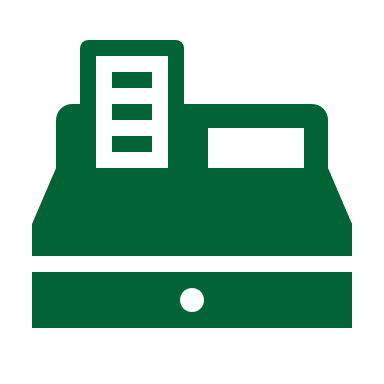 When is the budgeting session?
Is the Fiscal Year standard or offset?
Jan – Dec / April – Mar / Oct – Sept?
Get departmental budgeting records together or Organize financial audit from past sessions. Was this risk assessment part of the budget?
Plan for the upcoming fiscal year with the gap results from your assessment using a trusted disaster prevention/response vendor.
34
Post Evaluation Planning
https://www.assp.org/news-and-articles/assp-supports-emergency-response-rule--urges-osha-to-review-industry-standards
Policy Development  -  Program implementation  -  Initial/Annual Training & Drills
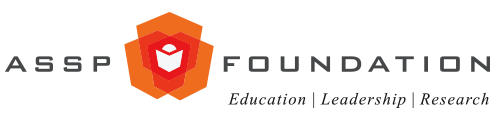 [Speaker Notes: A free learning resource to inform our members about at an upcoming meeting.]
Disasters Happen. 






Having A RECOVERY Plan Matters.
Jennifer Olson
Director of National Commercial Accounts
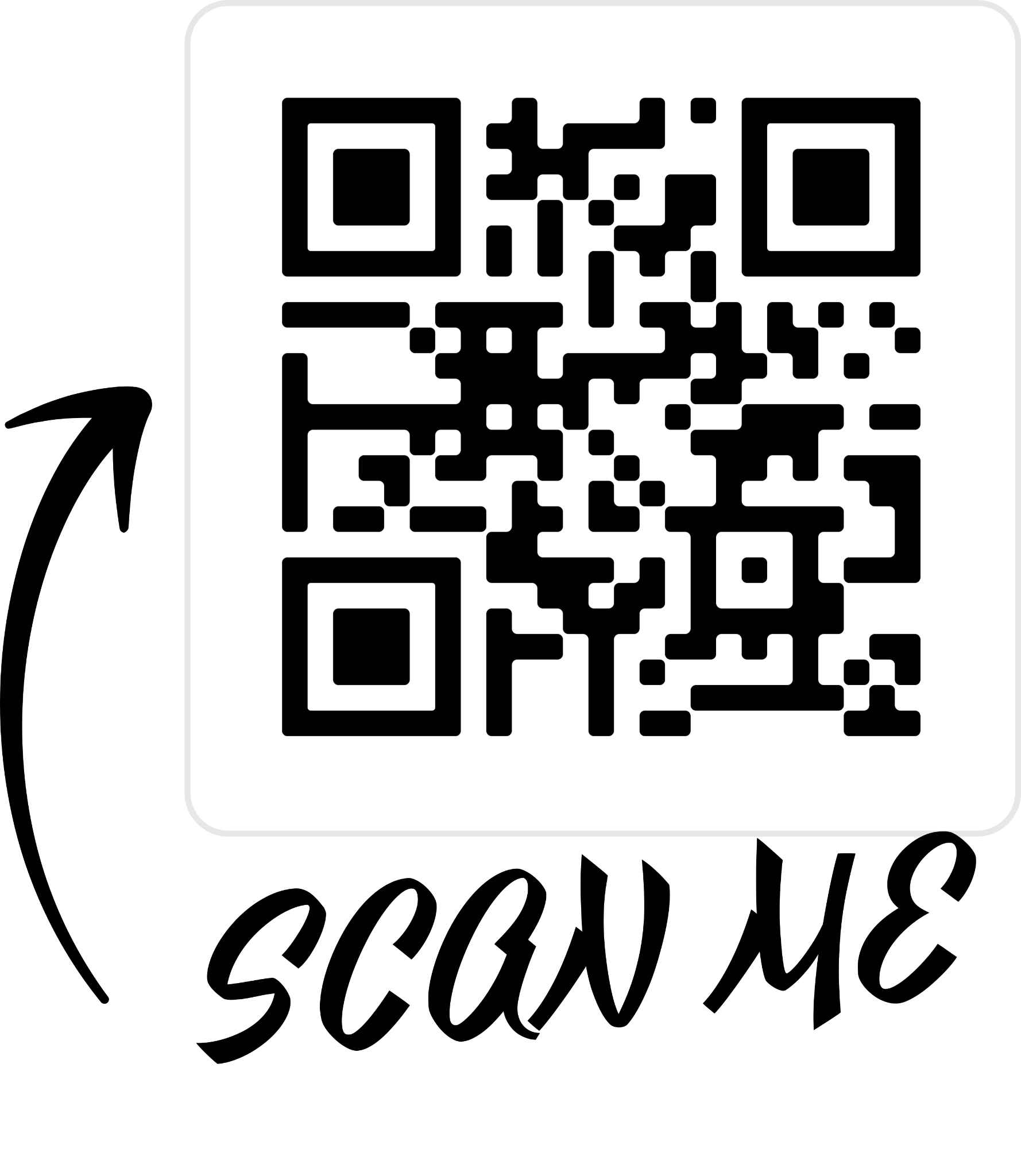 Why SERVPRO Team Zubricki?
Family owned and operated
Frank and Patricia, Stephanie, Amanda & Anthony Zubricki
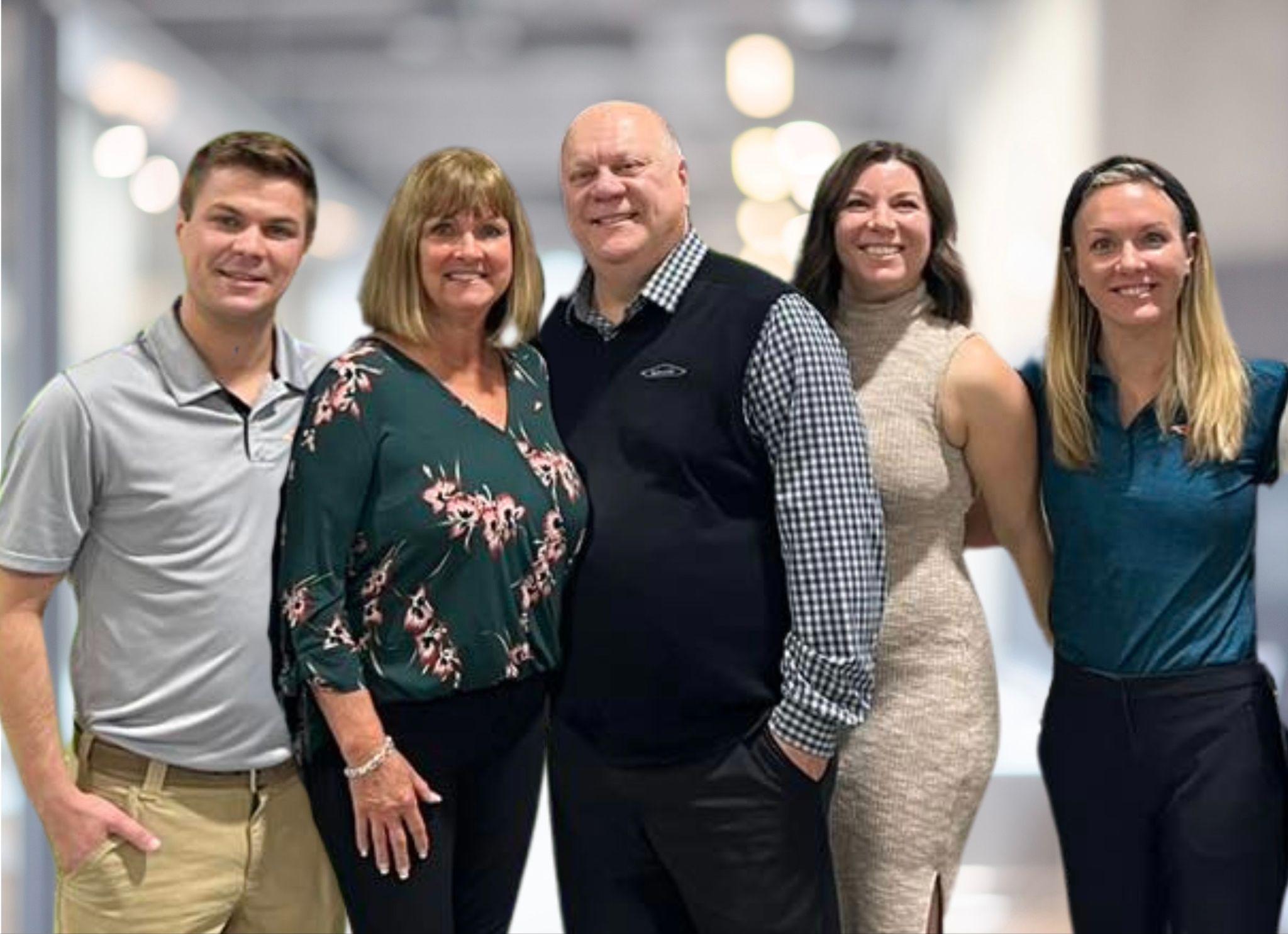 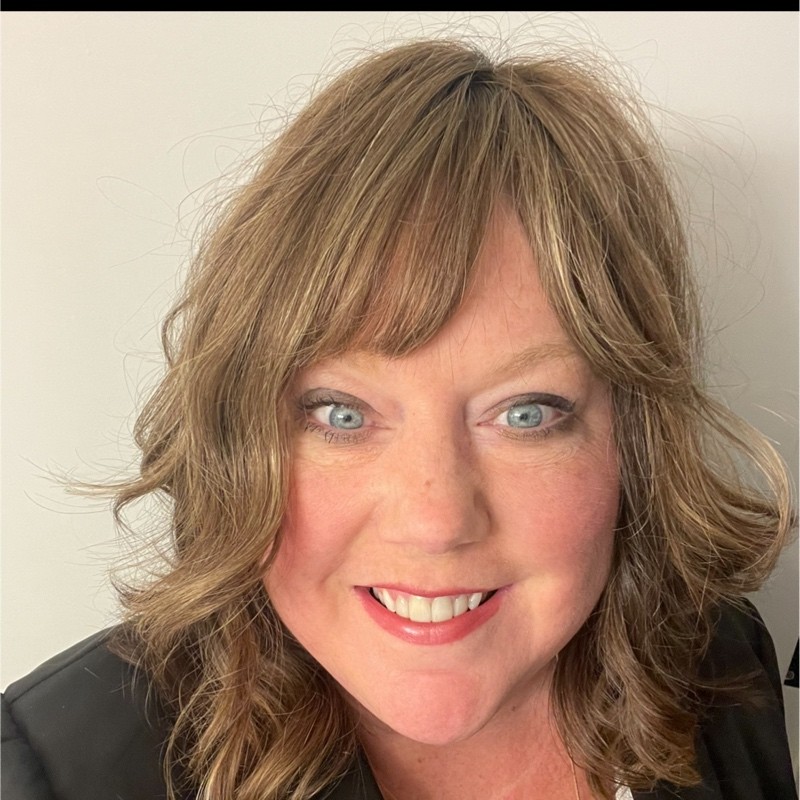 Why SERVPRO Team Zubricki?
Large Loss Disaster Recovery Team
Servicing all 50 U.S. States
Supported by a National Network |  2,300 Franchises.
2024 Franchise of the Year 
#4 Top Ranked SERVPRO Franchise Operation
Mother Nature is a Threat
Disaster recovery is no longer an option.
You must prepare now to recover safely, quickly and efficiently.
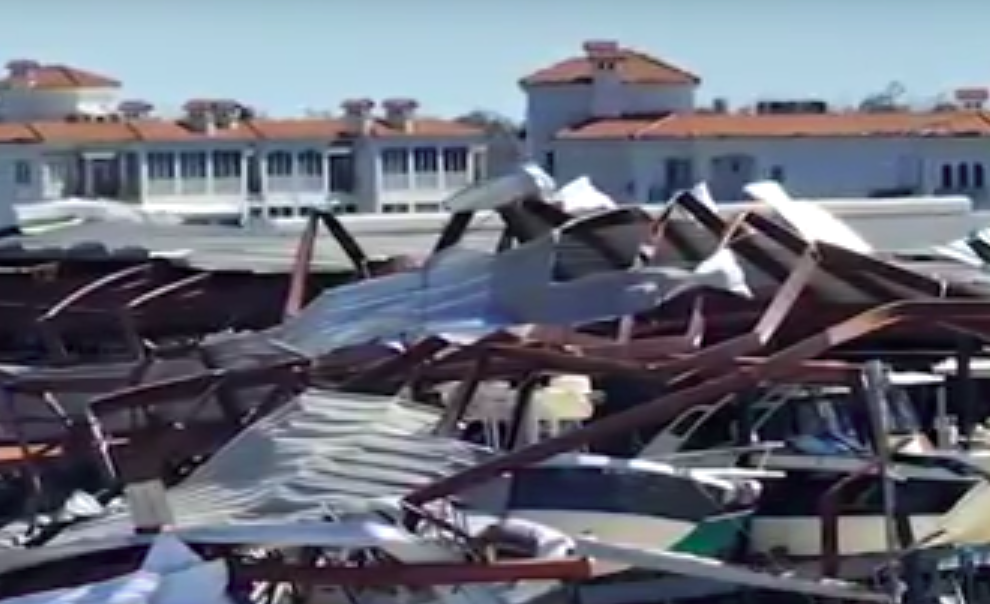 [Speaker Notes: Hurricane Beryl spawned 150 warnings, with 49 confirmed touch downs? Who ever thought that possible?]
The Team Zubricki Difference
Emergency READY Profile (ERP)
Dedicated, professionally certified, experienced team
Dedicated emergency phone number
DocuSketch
Drone footage
One point of contact for portfolios
One point of billing
Preposition 54 ft trailers with equipment
Monthly contact with Team Zubricki representative 
Ready to respond 365 / 24 / 7
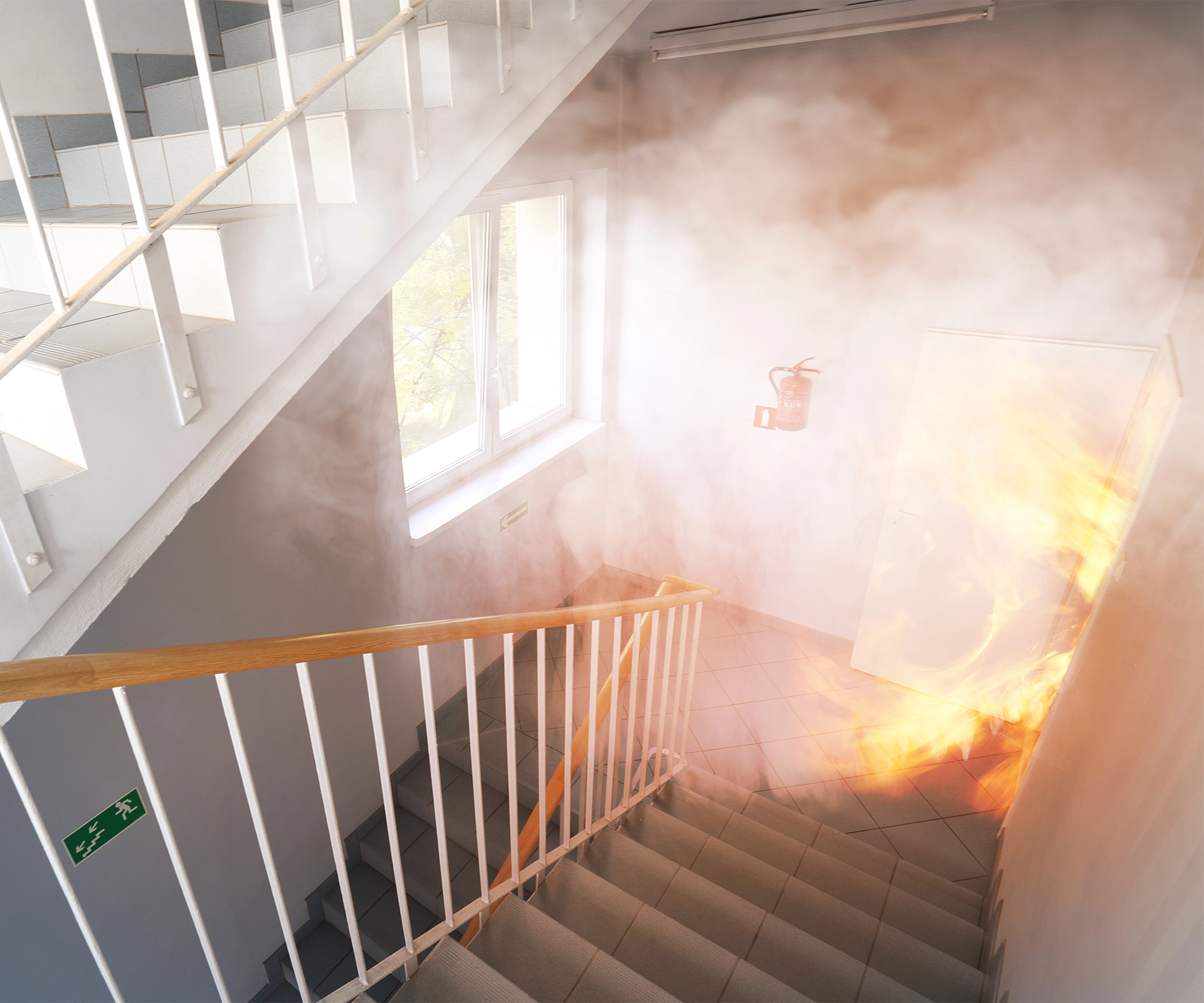 Risks in Manufacturing
People|Workplace safety 85% of disasters are man made
Economic Slowdown or Slow Recovery
Business Interruption | 50% do not reopen
Cyber Attack or Data Breach
Regulatory or Legislative Changes
Increasing Competition
Failure to Attract or Retain Top Talent
Failure to Innovate or Meet Customer Needs
Cash Flow or Liquidity Risk
Commodity Price Risk or Scarcity of Materials
Supply Chain or Distribution Failure
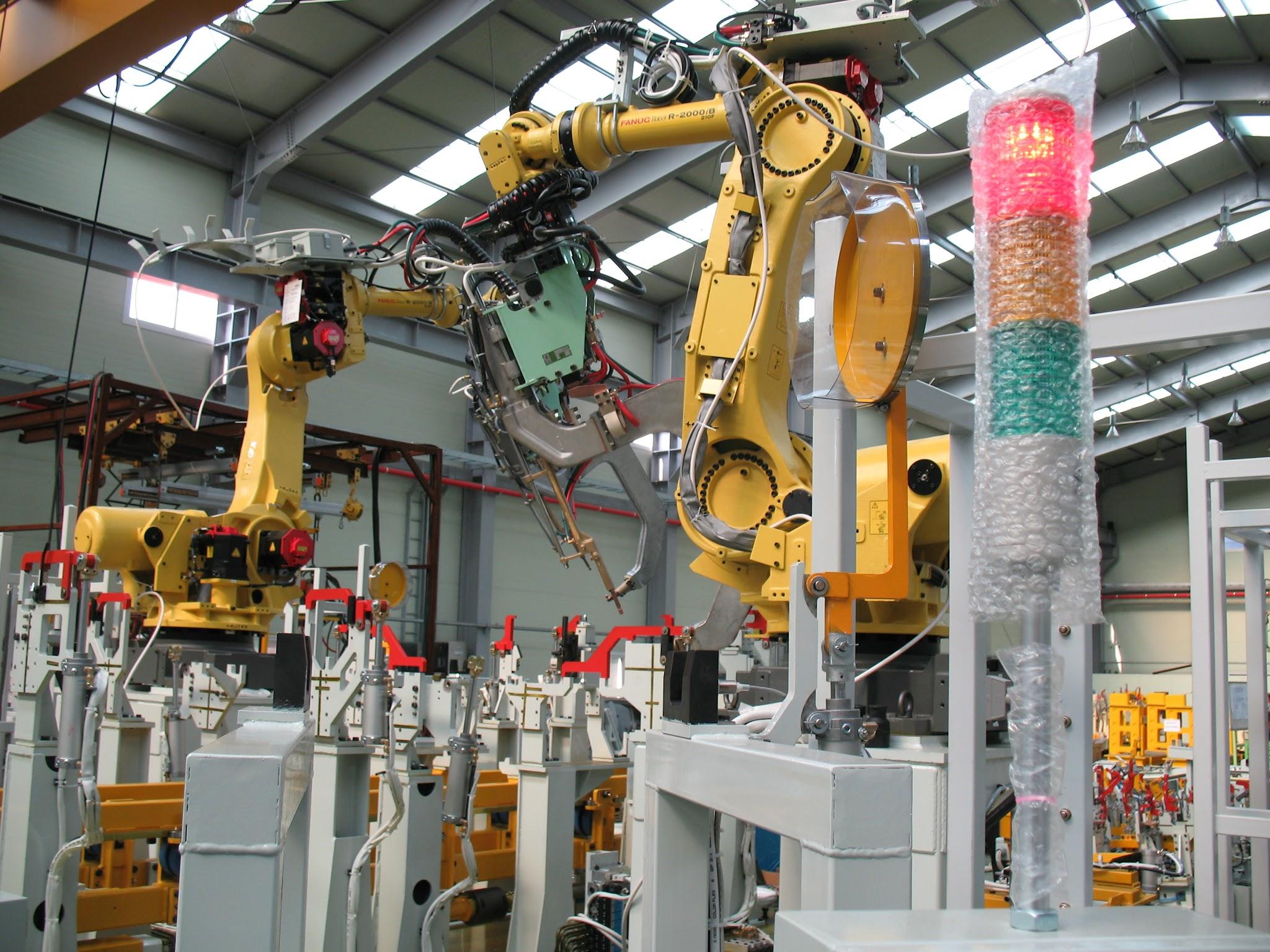 [Speaker Notes: If you notice, we can help you with risks 2 and 4. Natural disasters and property damage emergencies affect your supply chain, and cause business interruption. It's supposed to be the worst hurricane season yet. and in a minute ill show you why you need an ERP in Missouri even though the hurricanes are in Florida. Property damage, 95% of disasters are man made. The more employees you have, the greater chance there is of accidental property damage occurring.]
Importance of Preparation
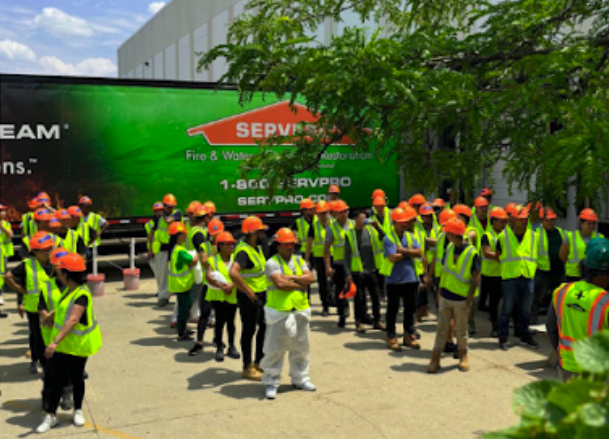 Nearly a third of respondents reported a loss only 58% had a plan to respond to these risks.

Only 34% had a recovery plan.
50% do not reopen
Team Zubricki‘s Natural Disaster Response
Structure & Contents cleaning
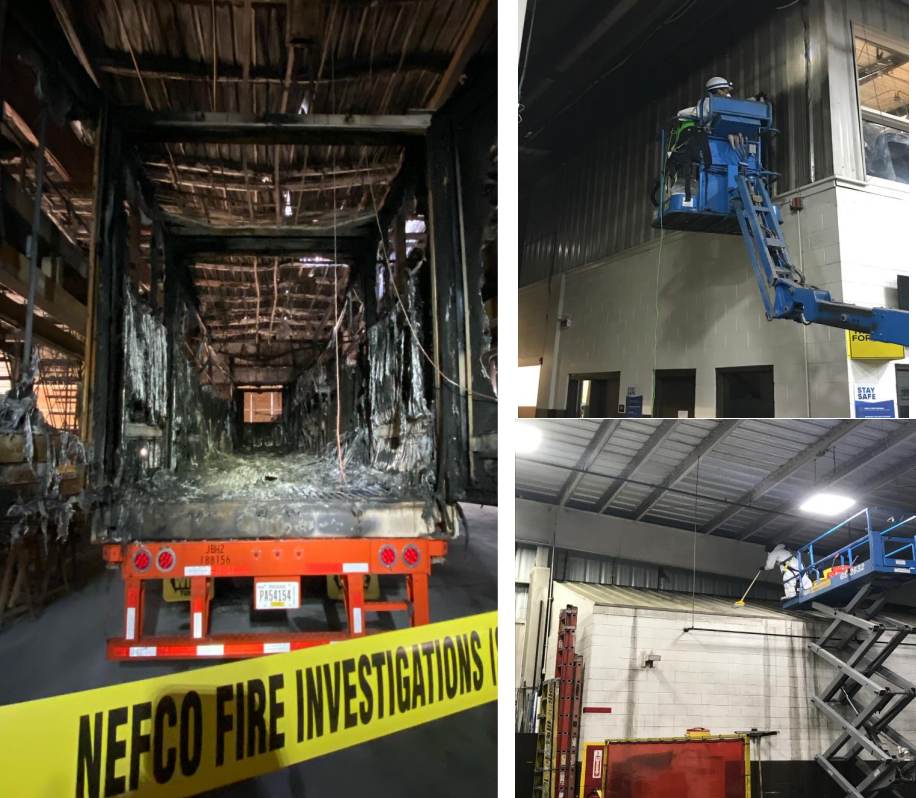 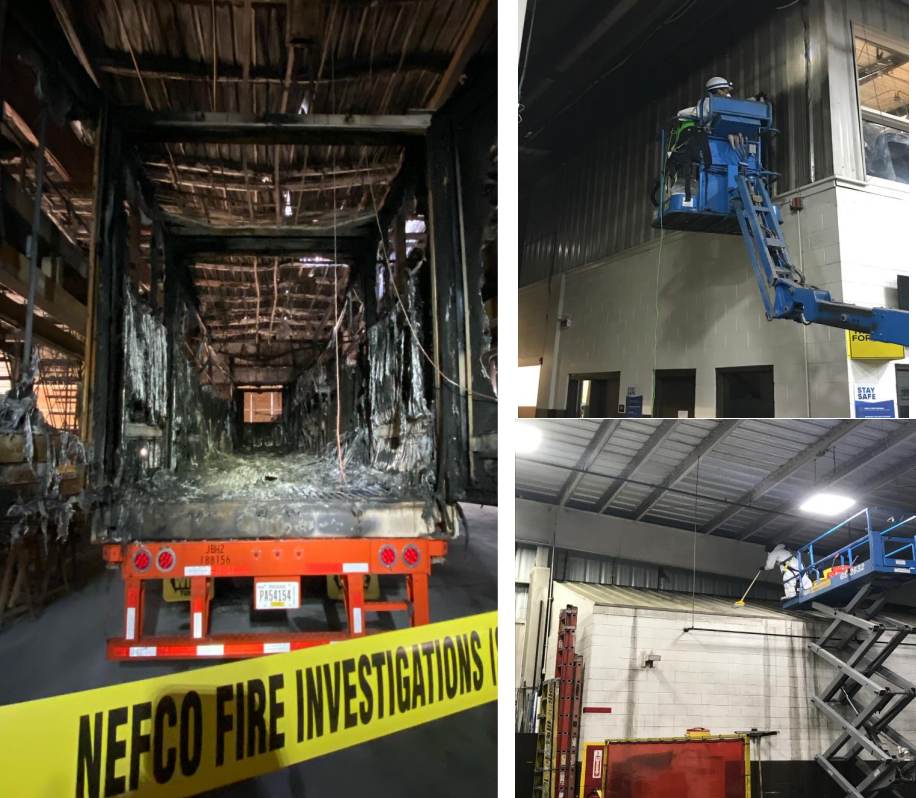 Team Zubricki‘s Natural Disaster Response
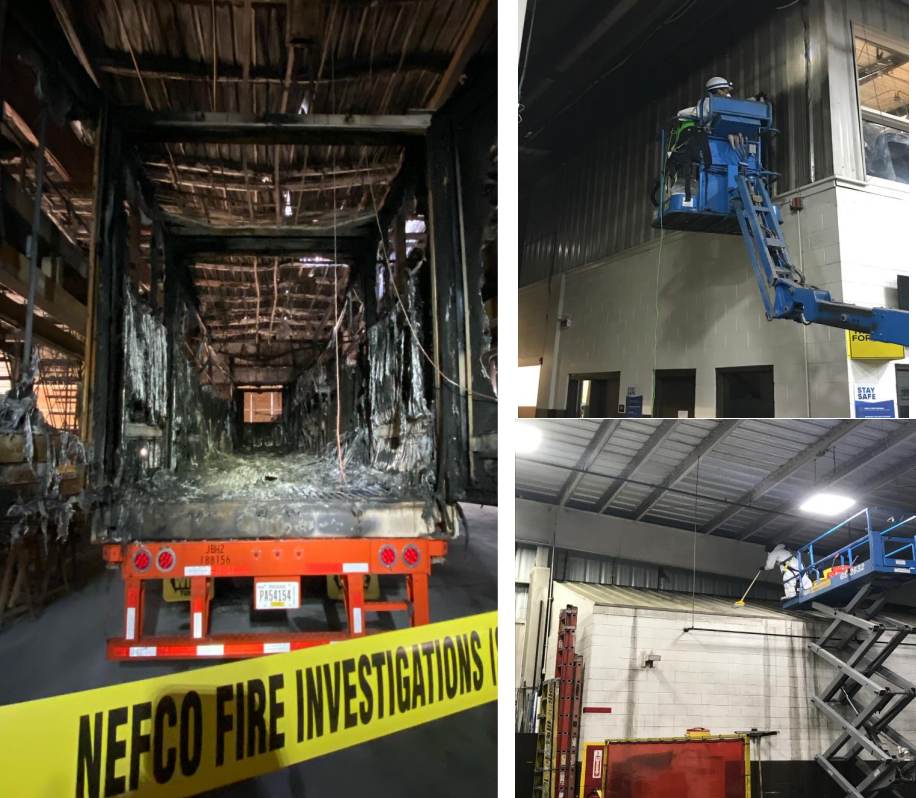 Warehouse Fire

Semi-Trailer
Team Zubricki‘s Response FIRE
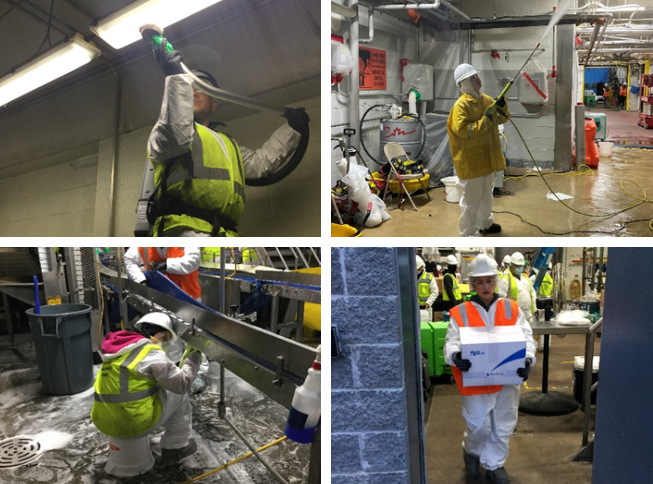 Team Zubricki‘s Natural Disaster Response
Before
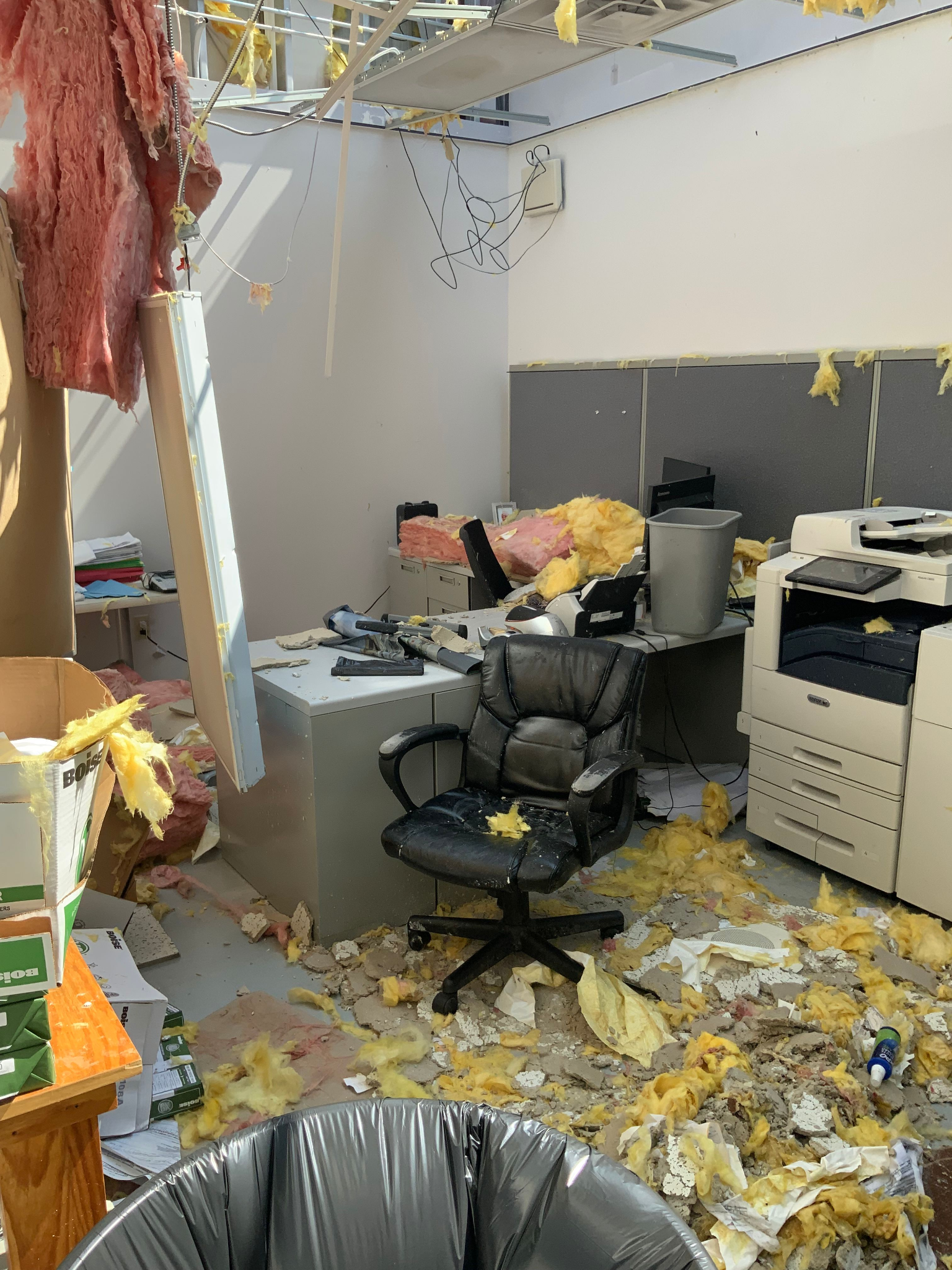 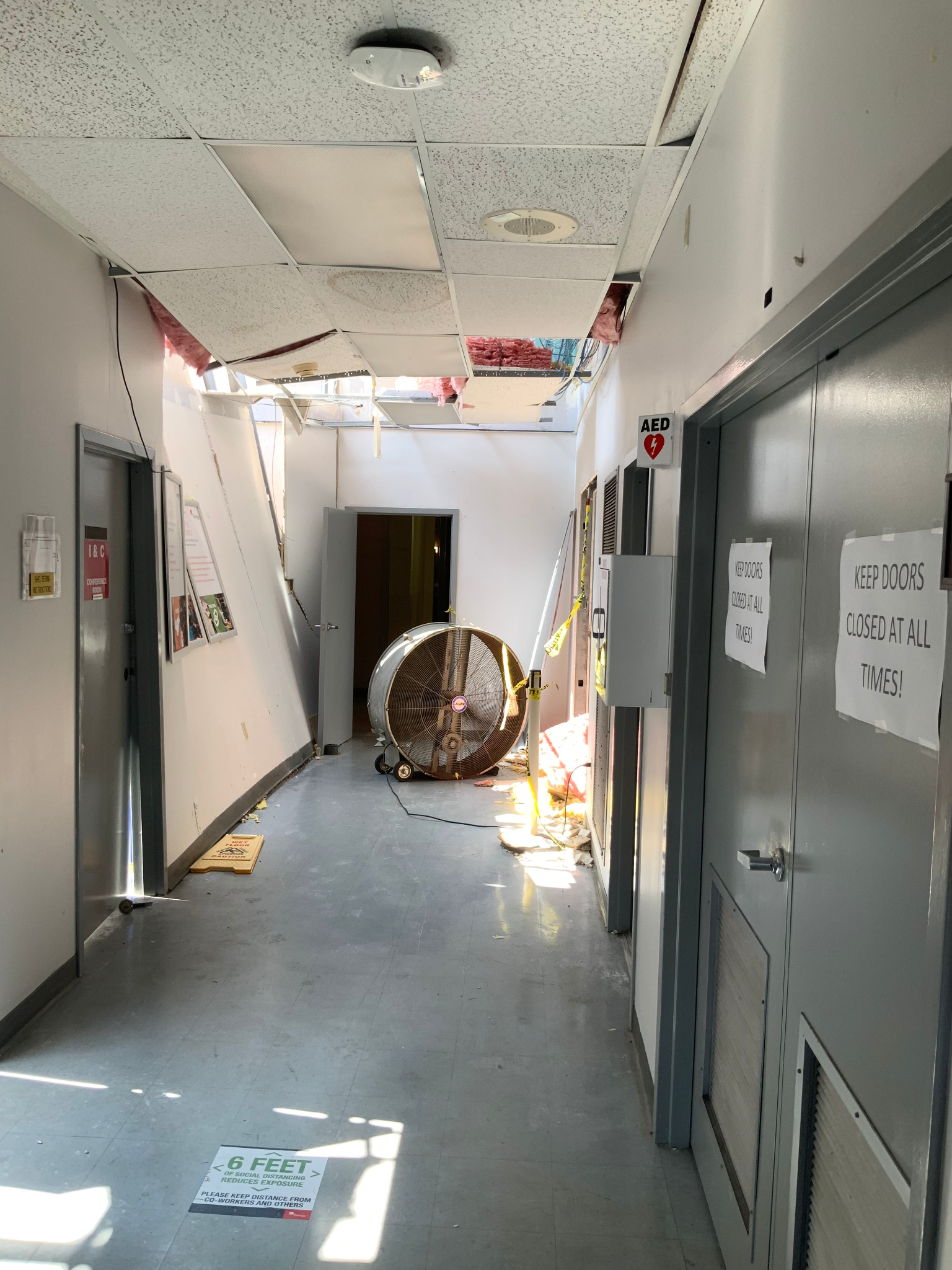 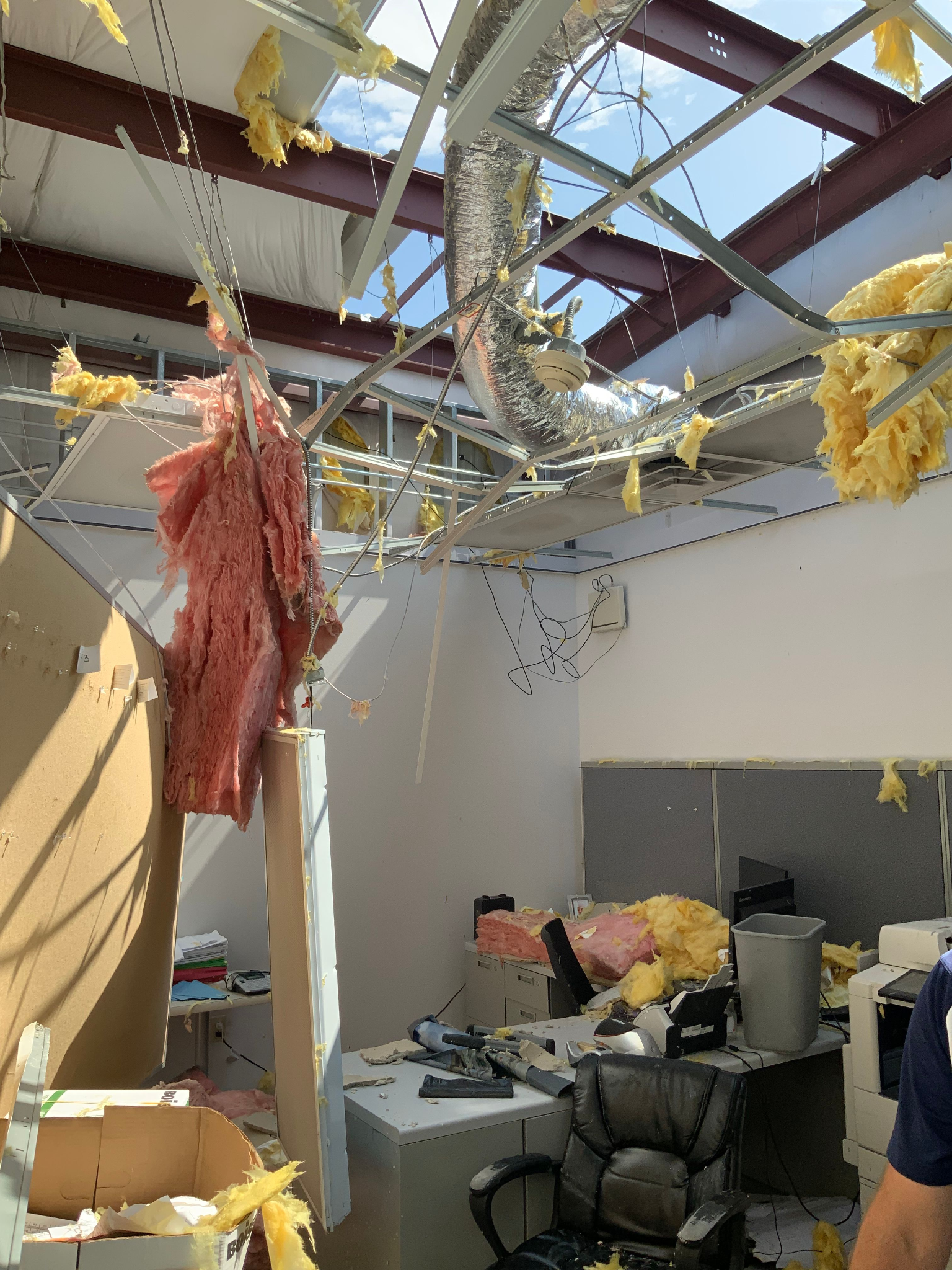 Hurricane Recovery at Energy Facility
Team Zubricki‘s Natural Disaster Response
During
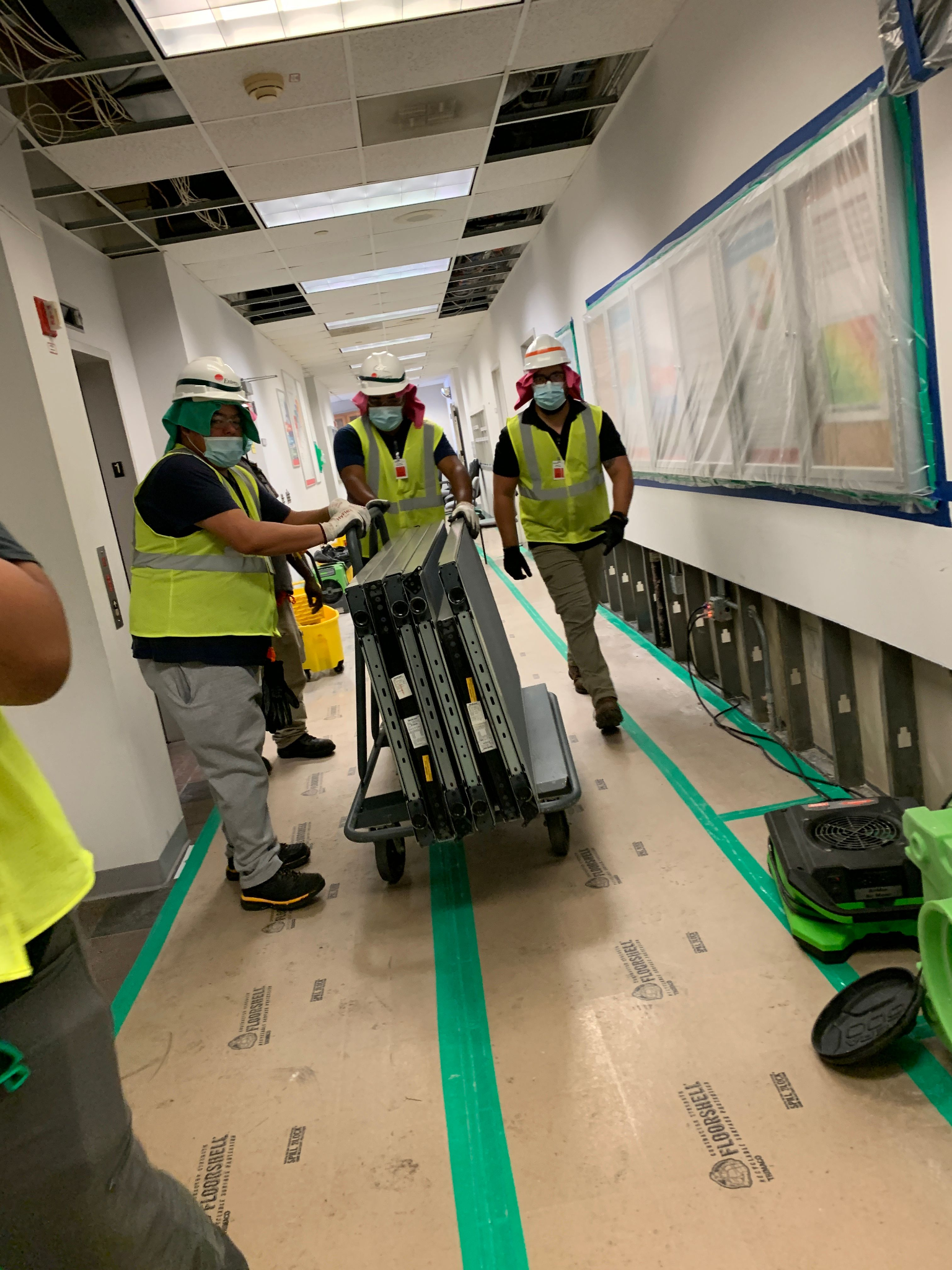 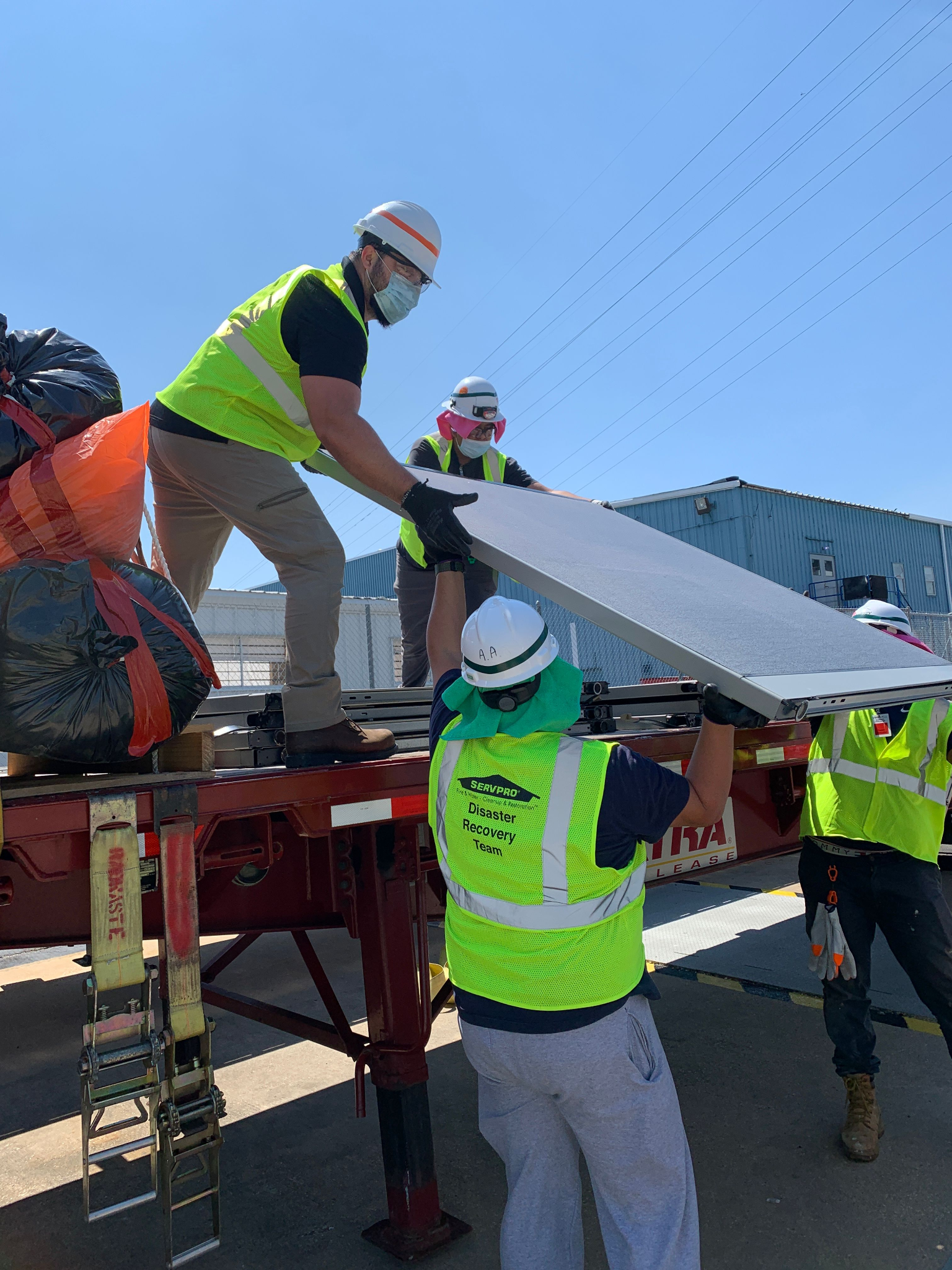 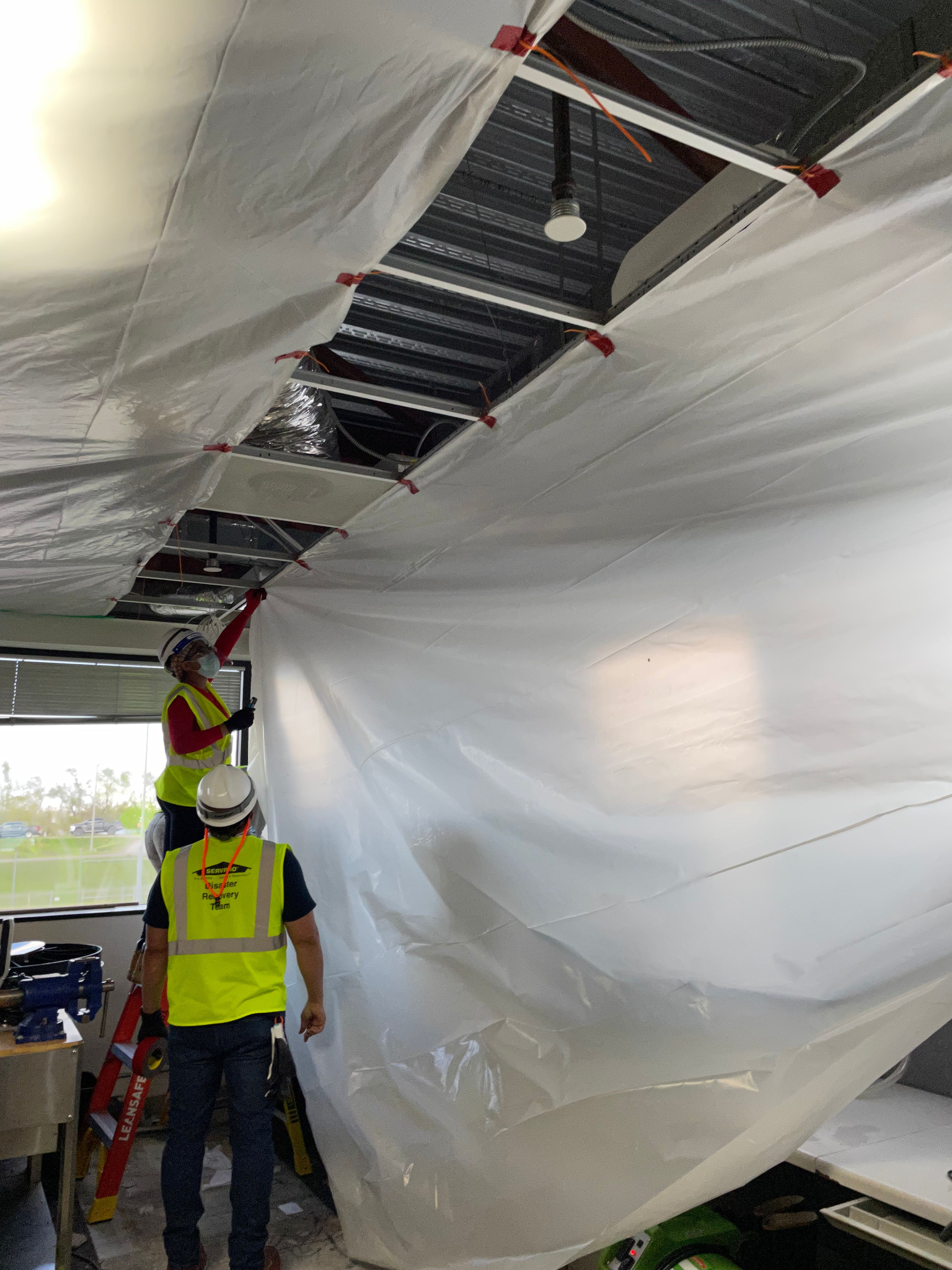 Hurricane Recovery at Energy Facility
Team Zubricki‘s Natural Disaster Response
After
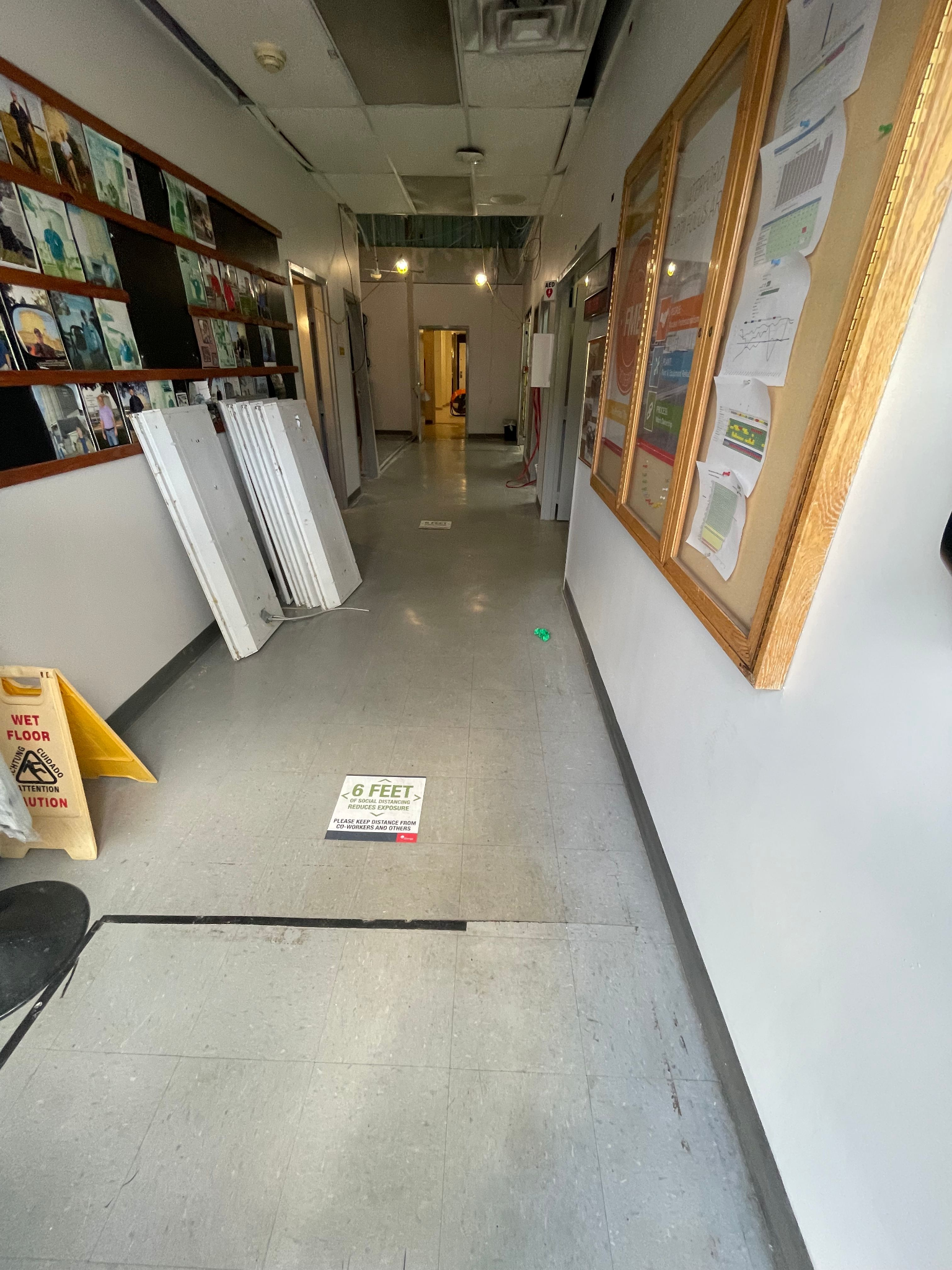 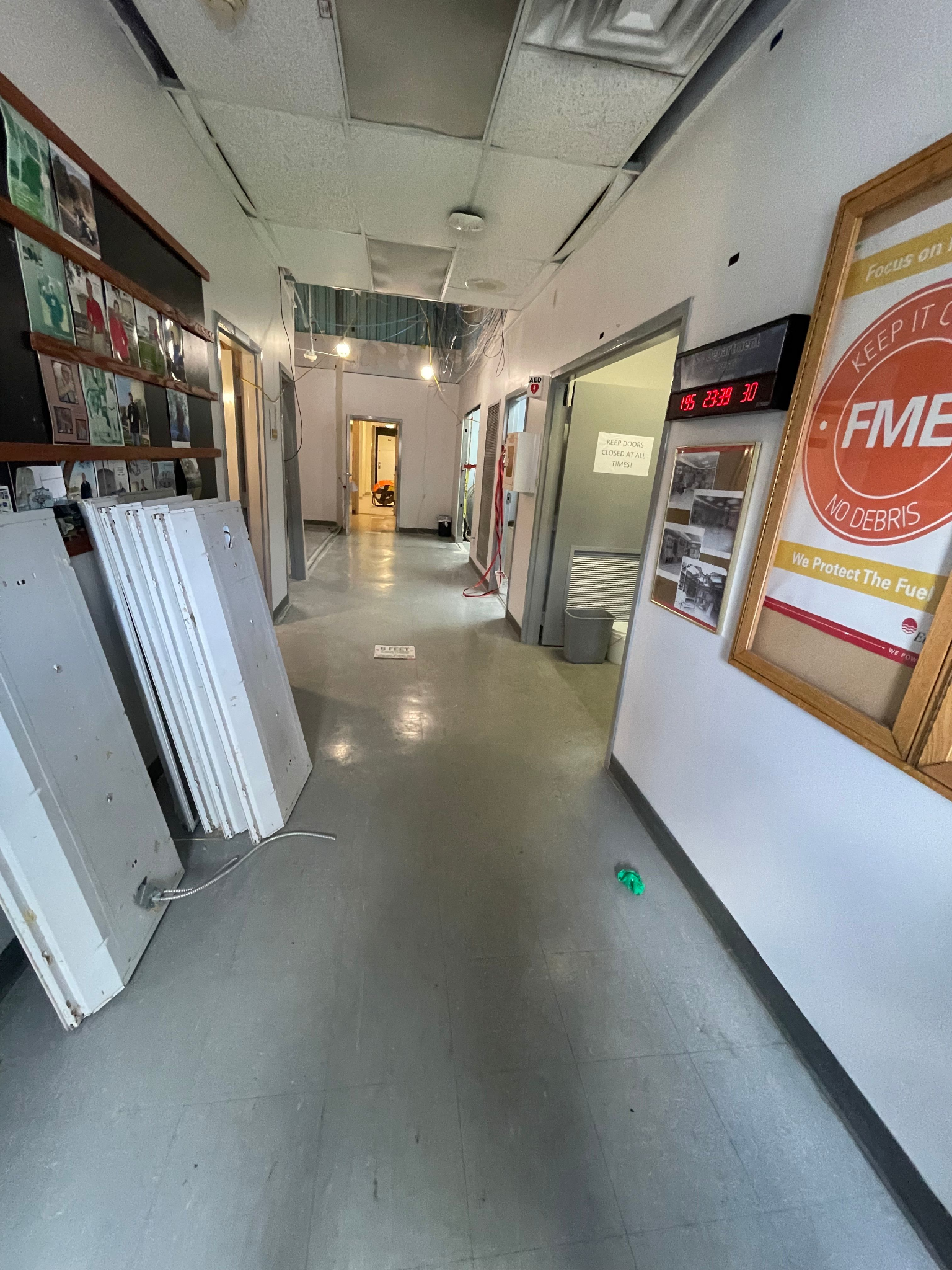 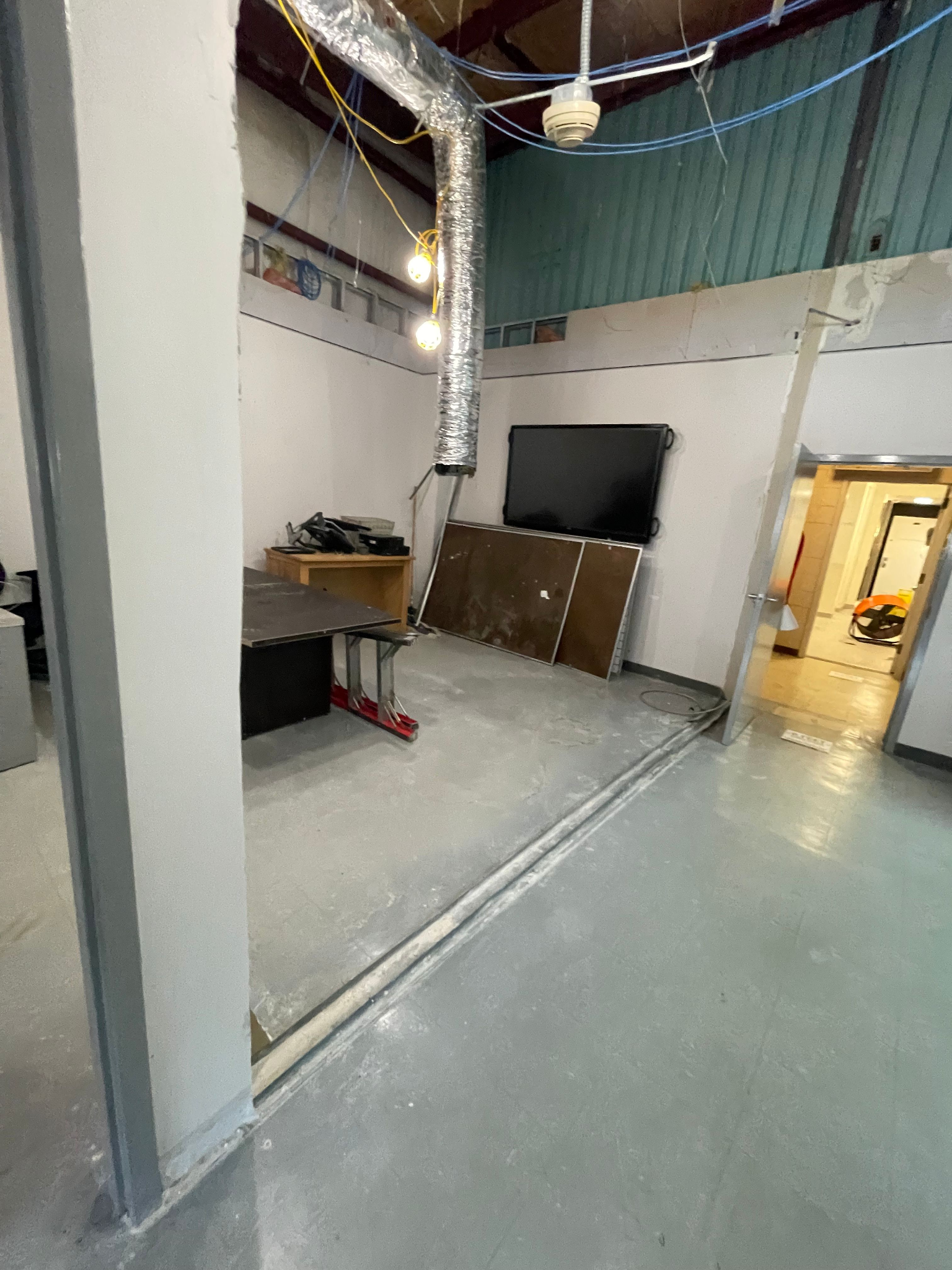 Hurricane Recovery at Energy Facility
Team Zubricki‘s Disaster Response MOLD
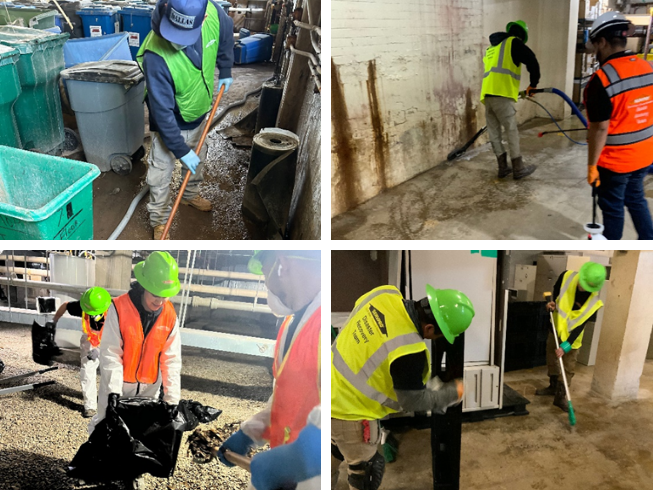 Team Zubricki‘s Response FLOOD
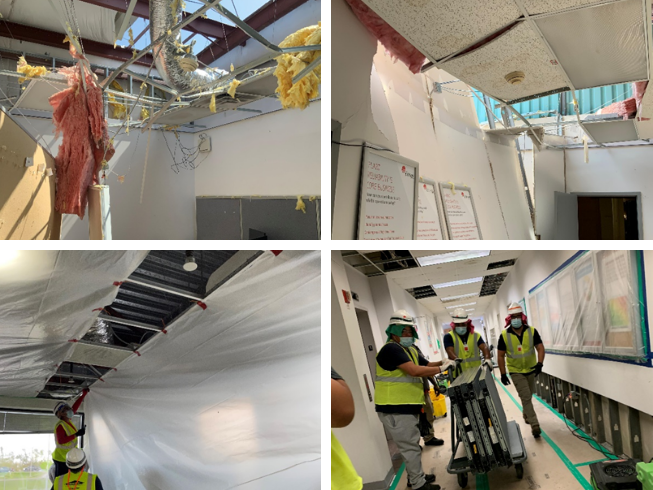 Preparing Now is Key to Recovery
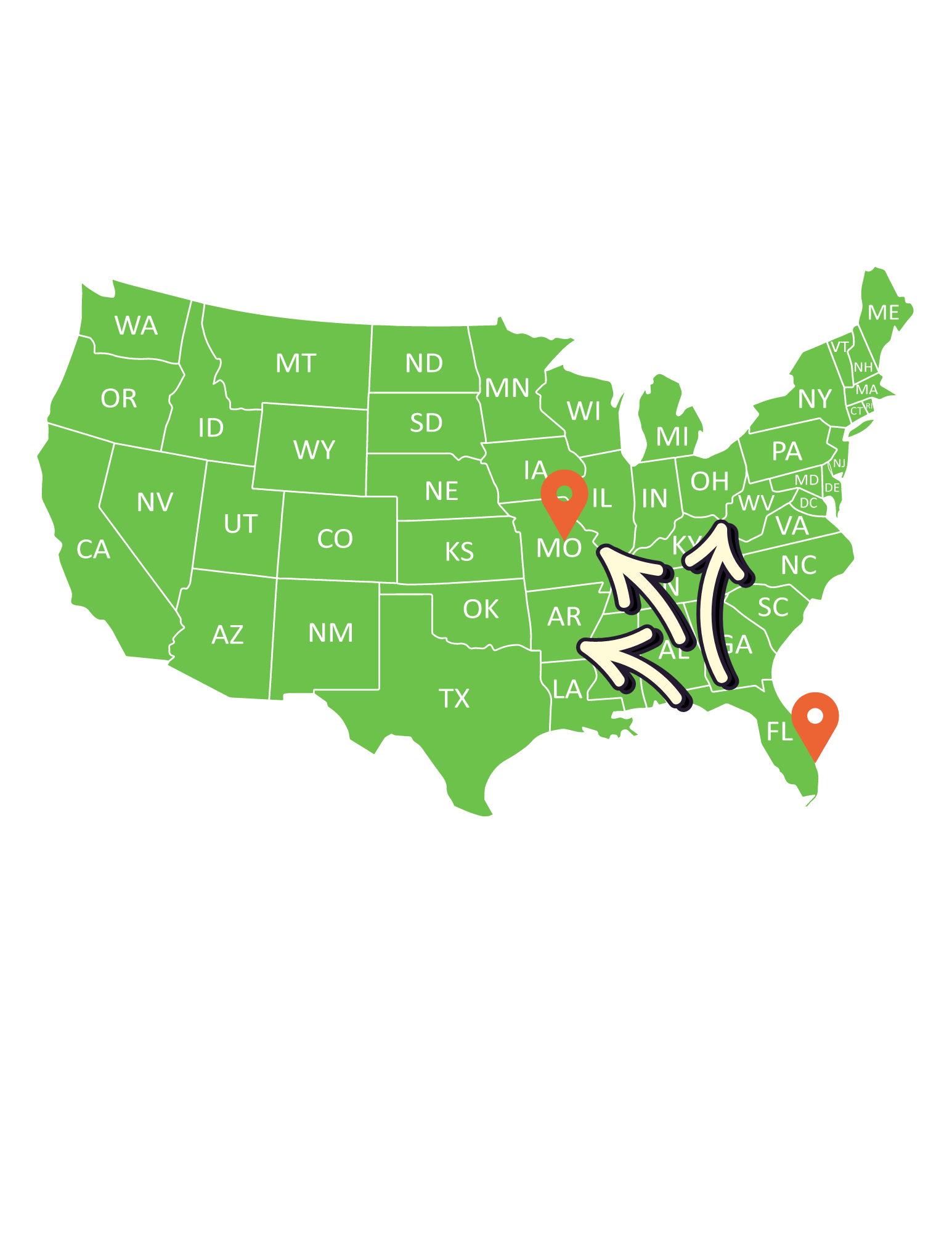 When major hurricane events occur along the coast, our equipment and teams are pre-positioned and dispatched accordingly.
An Emergency READY Plan ensures that you are accounted for in our strategic planning, and keep teams on reserve for you in case you need us.
How Fast Can You Get Here?
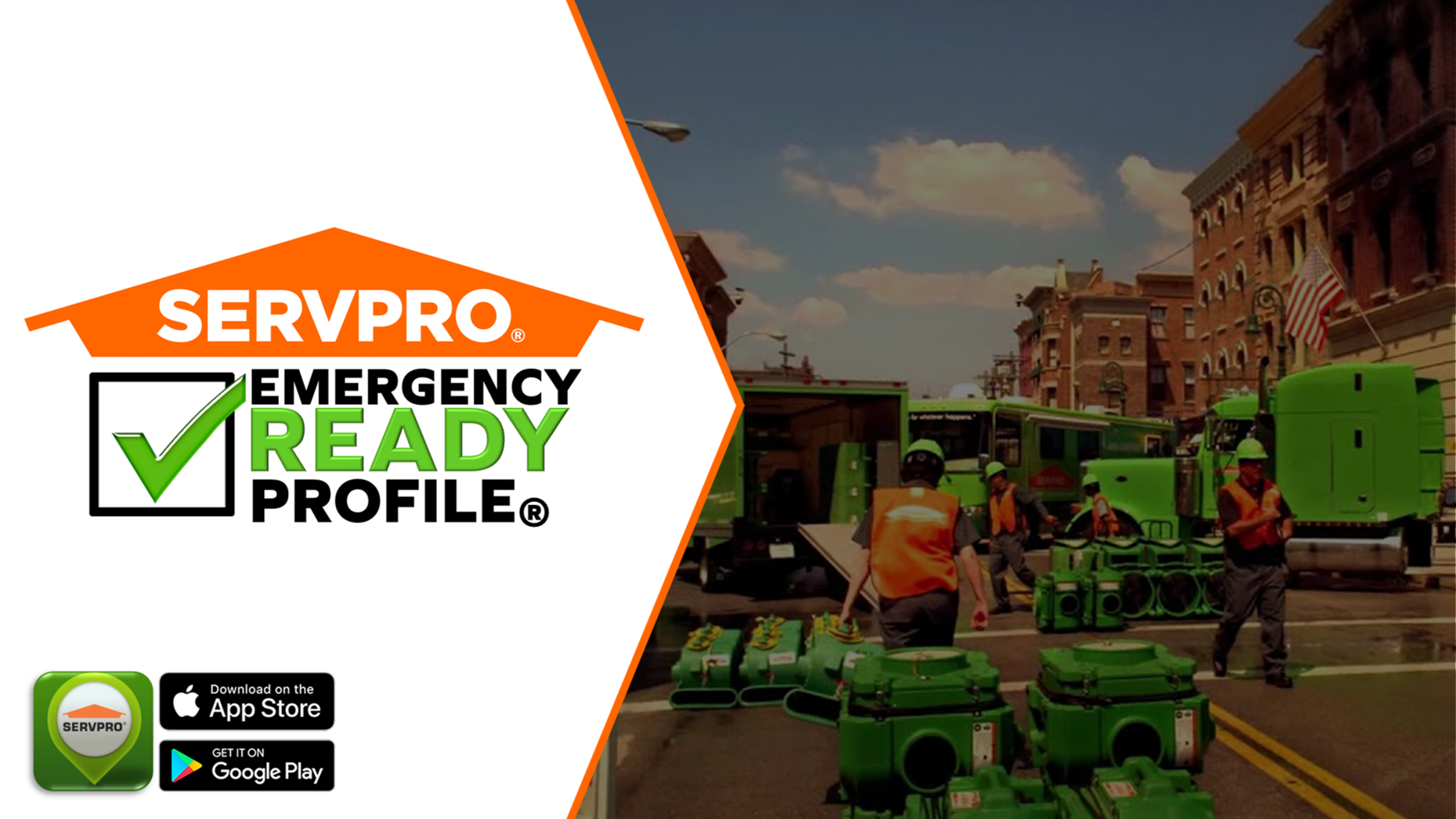 With an Emergency READY Profile, the answer is, FAST!
What is an Emergency Ready Profile?
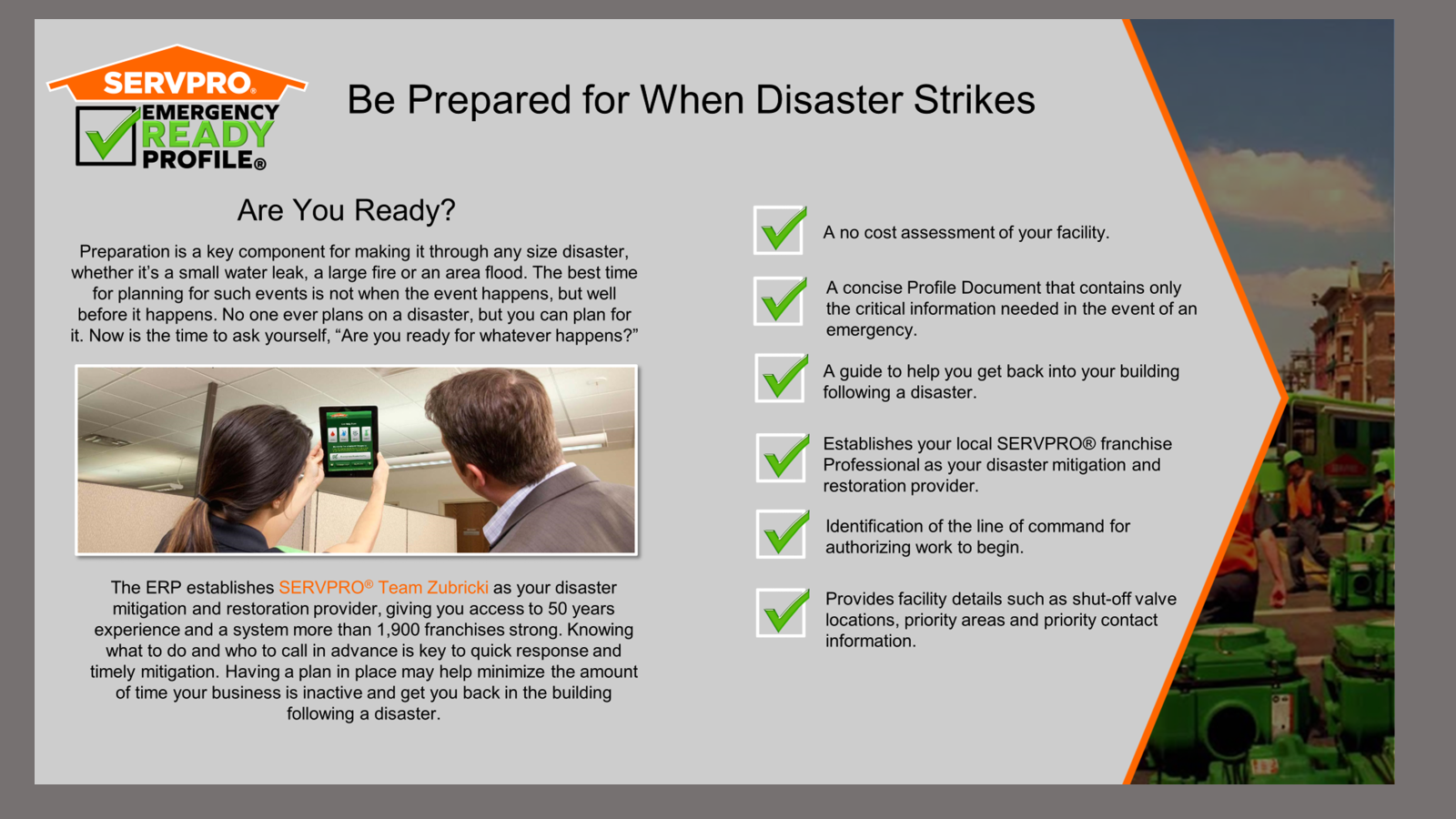 One spot for all your emergency needs.
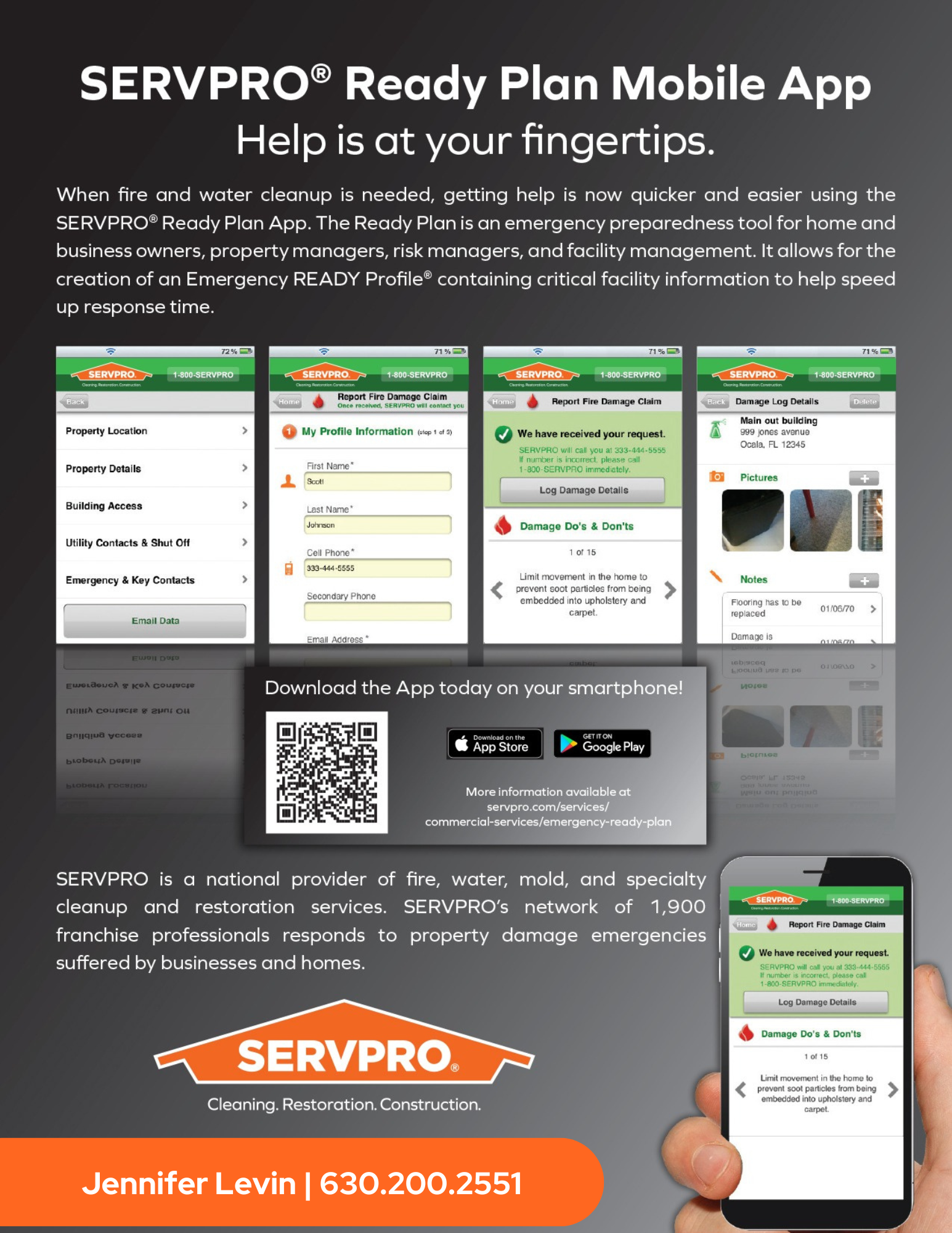 Everything you need during an emergency is at your fingertips.
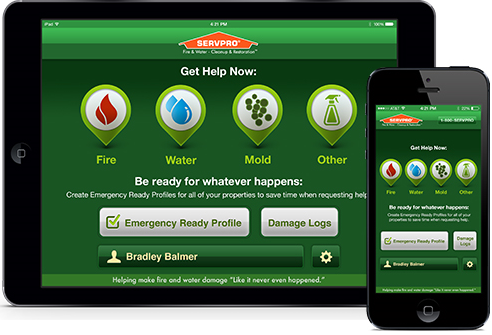 Emergency Ready Profile
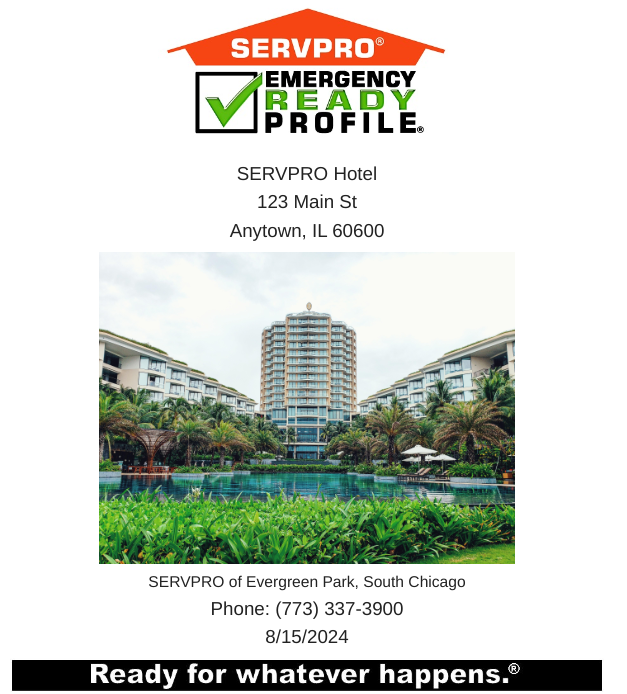 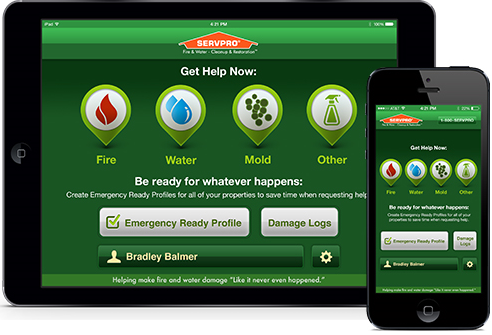 SERVPRO Factory
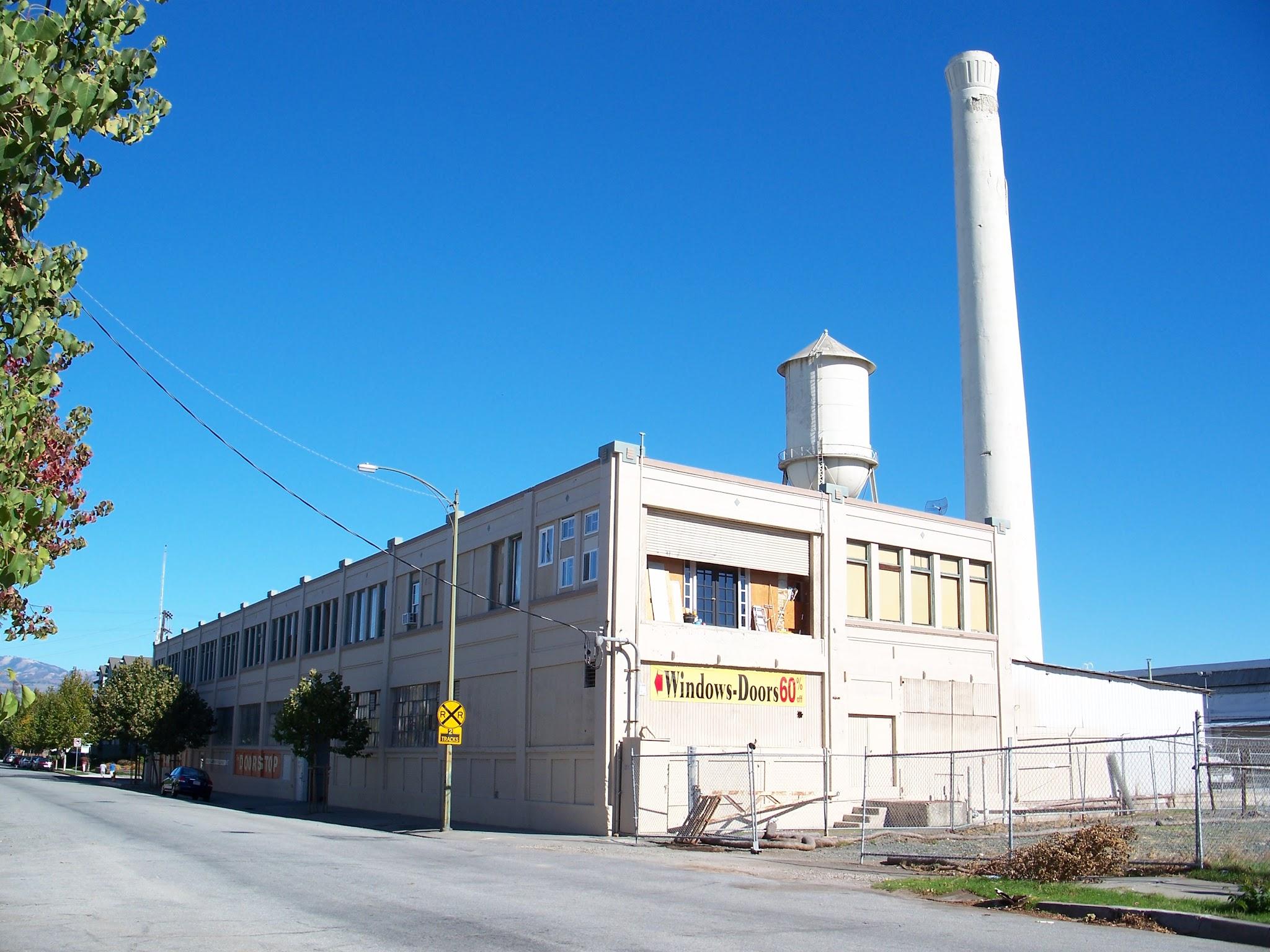 Where is Your Water Valve Shut Off Valve?
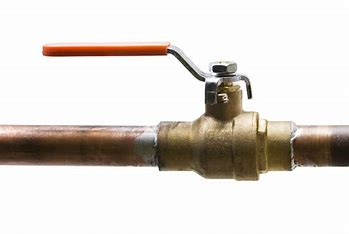 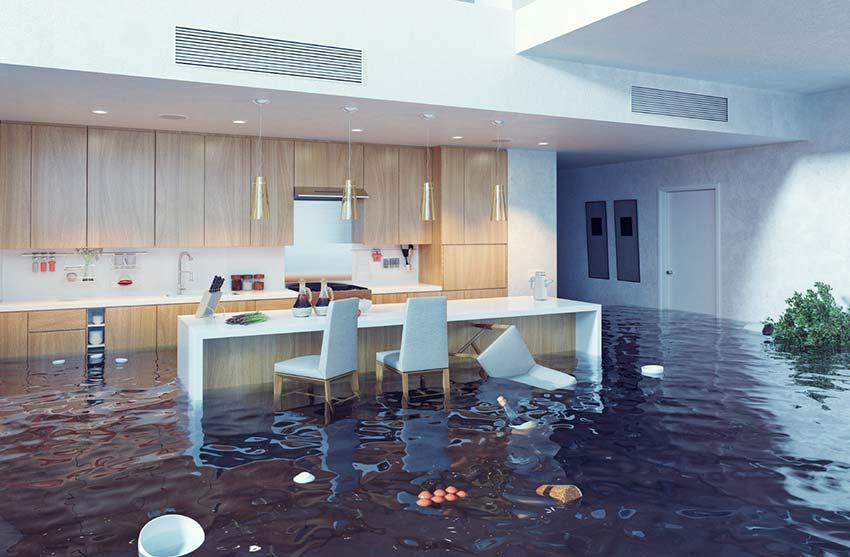 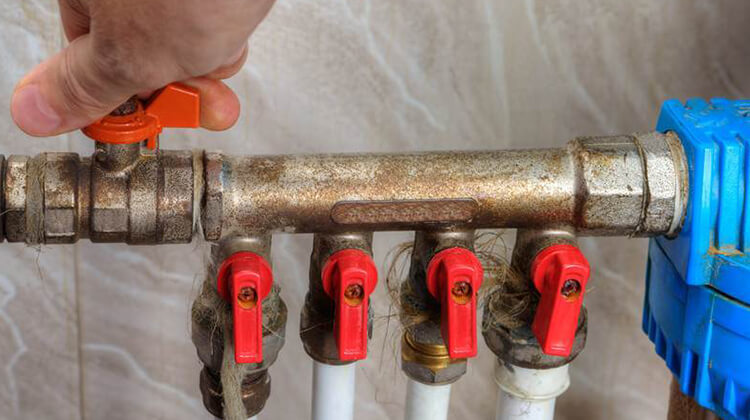 Does your team know where it’s located? 
Are there multiple? Are they inside or outside?
How many your facility has? 
Are they clearly marked and tagged?  H
[Speaker Notes: Does the entire team know where the water shut off is? Does the night shift know where the water shut off is? Because if there is a leak or sprinkler goes off, or a pipe break, that water needs to be turned off immediately. Raise your hand do your people know where your water shut off is? This is why this ERP is so important. You have a fire in a closet or office, our team will know where that is ahead of time. Other important thing is we know who is in charge, when there is an emergency, everyone wants to tell us what to do and where to go. We want to know who to listen to for speedy recovery.]
Evacuation Plan
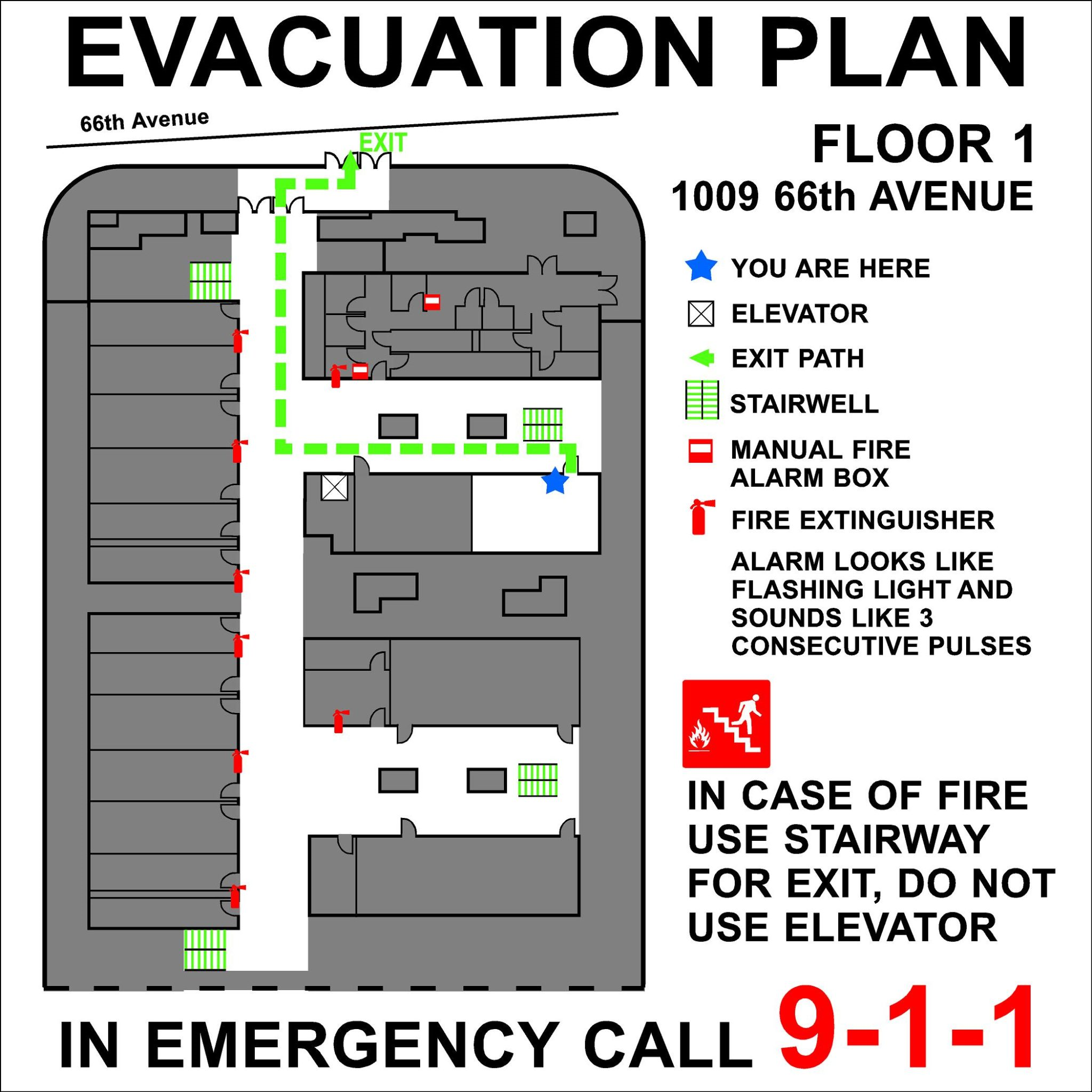 Has everyone seen this is plan?
Where is it posted?
Have you reviewed it lately with your employees? 
Are all exits clearly marked?
How many stairwells do you have?
How many elevators?
Is there a basement?
Emergency READY Plan Phone View
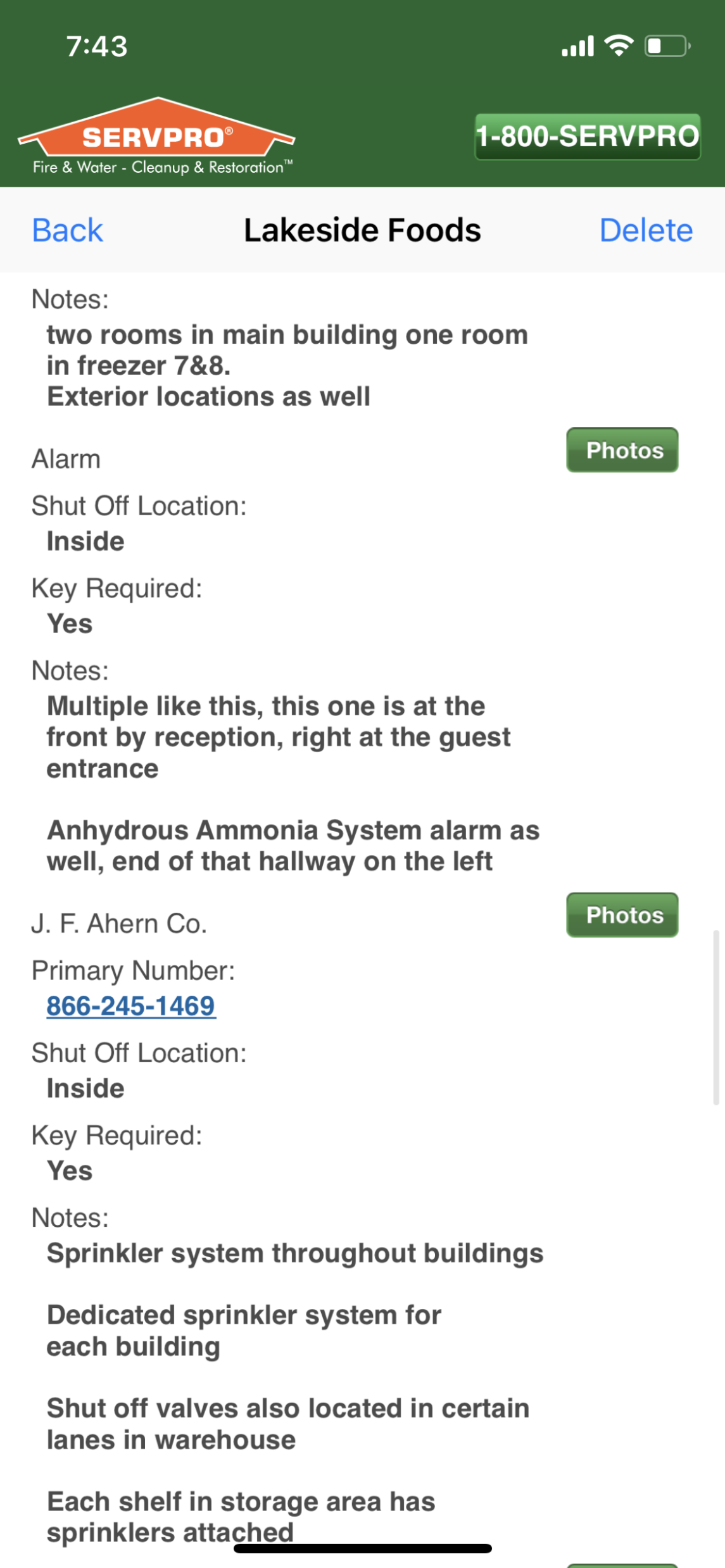 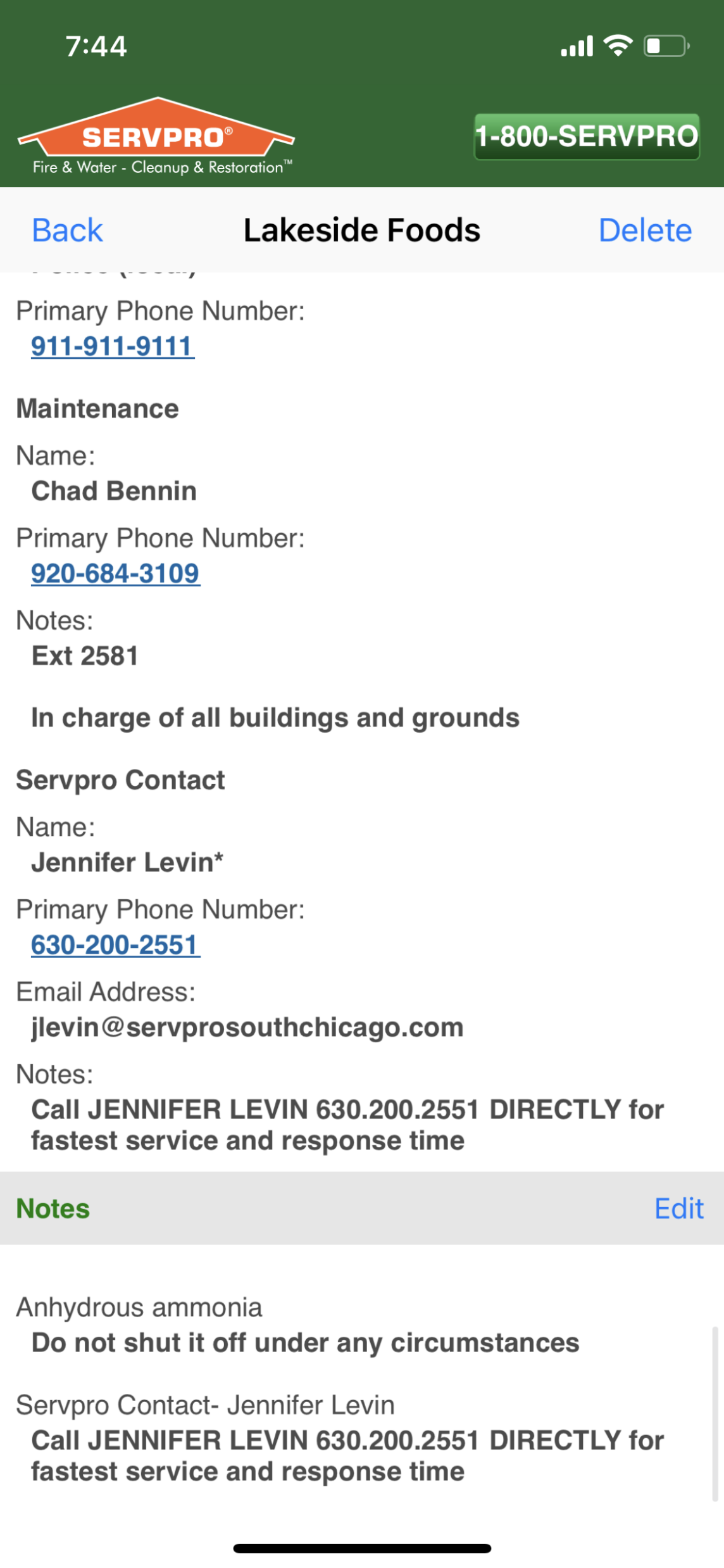 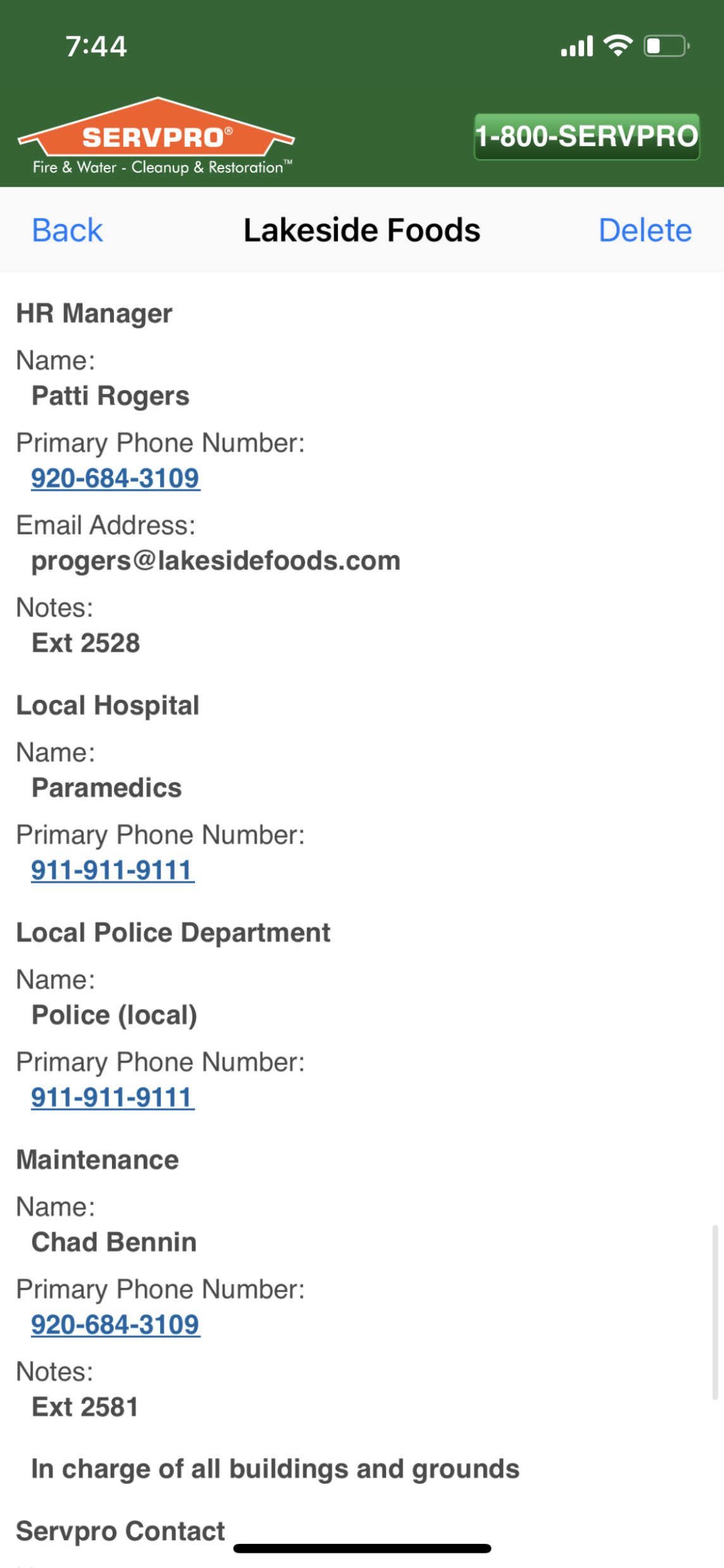 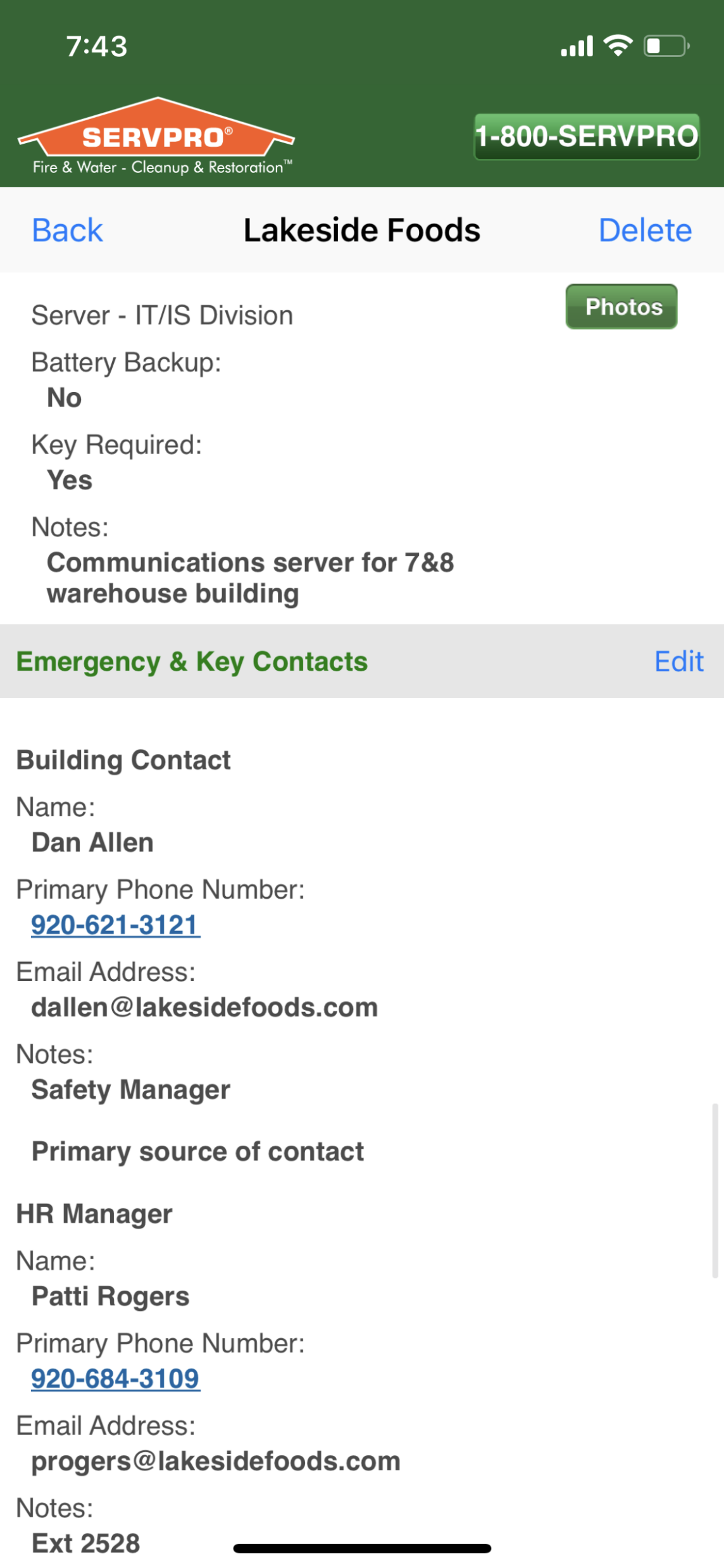 Emergency READY Plan Phone View
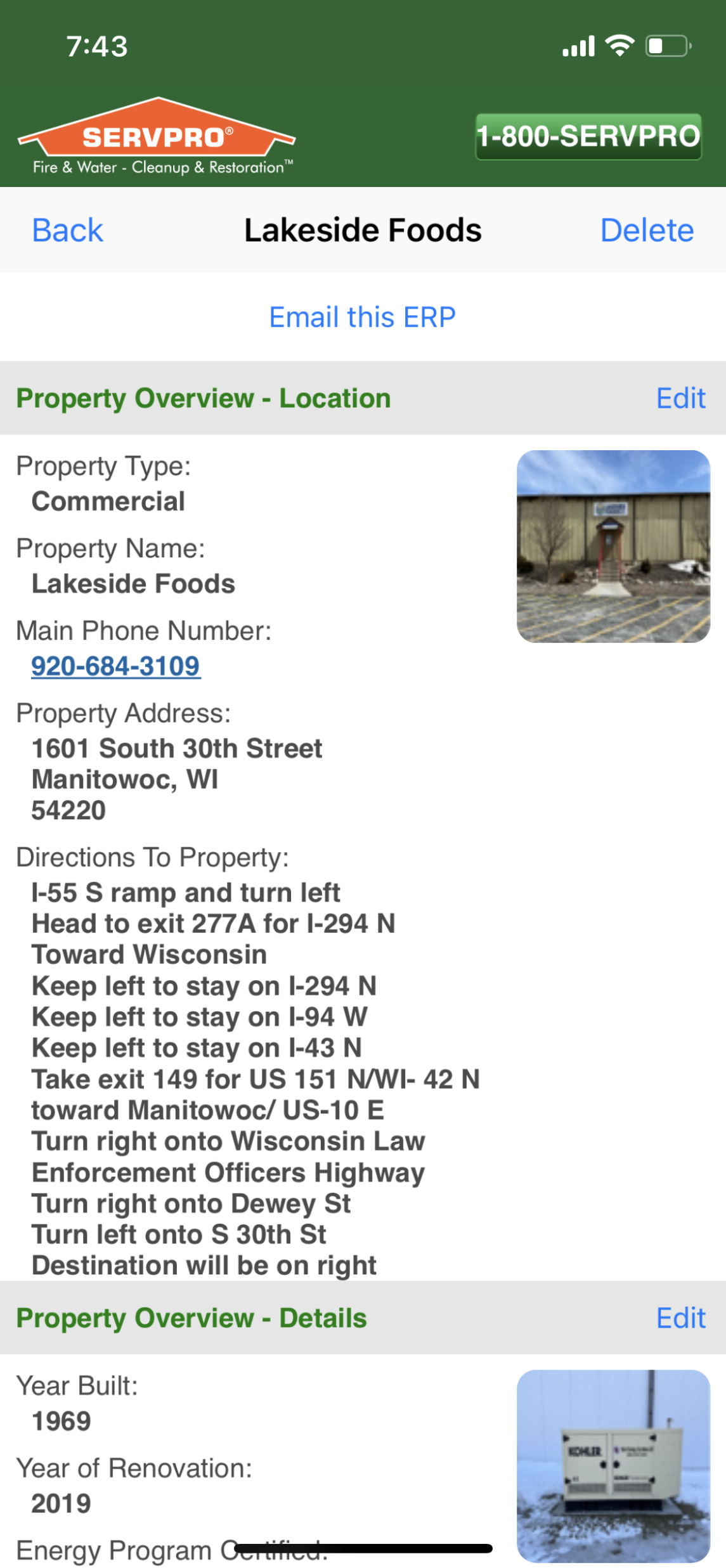 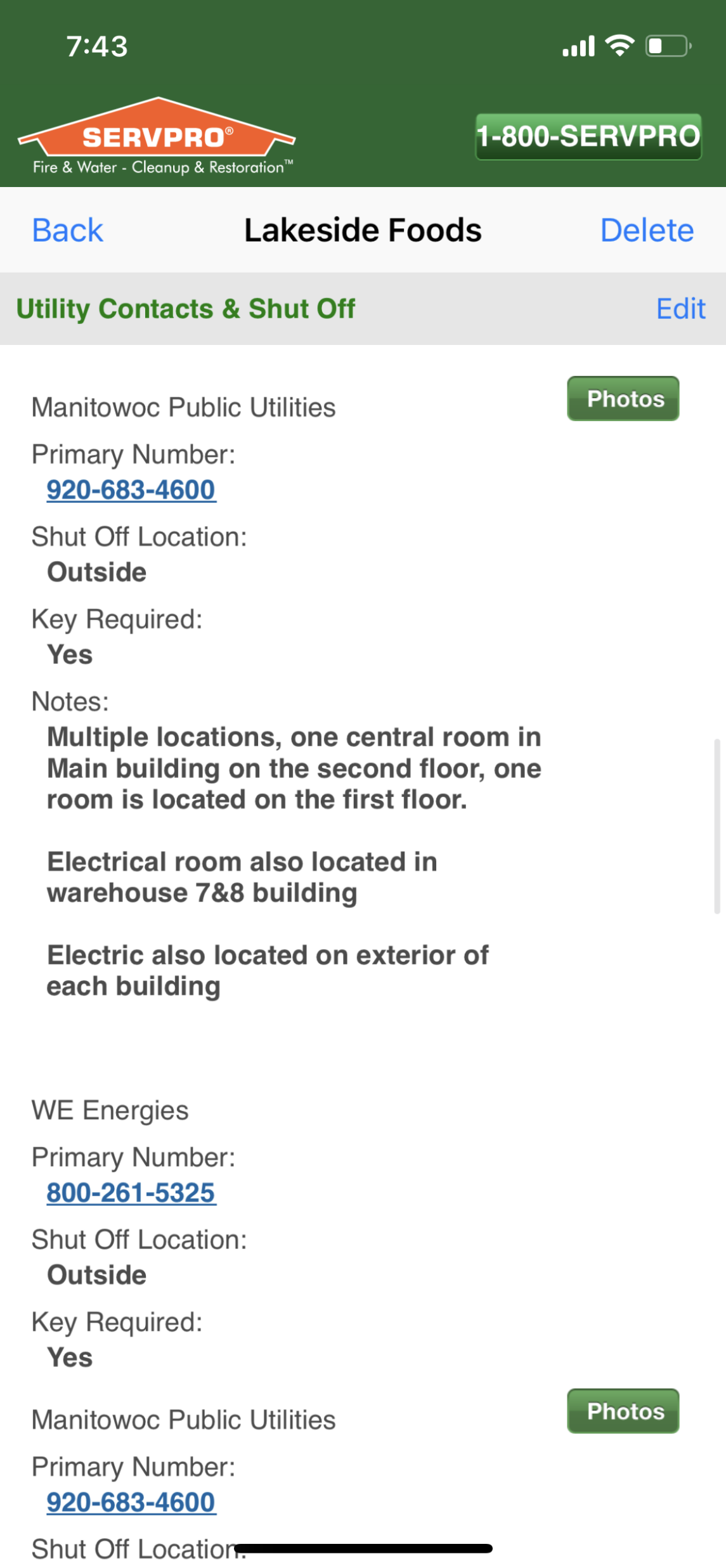 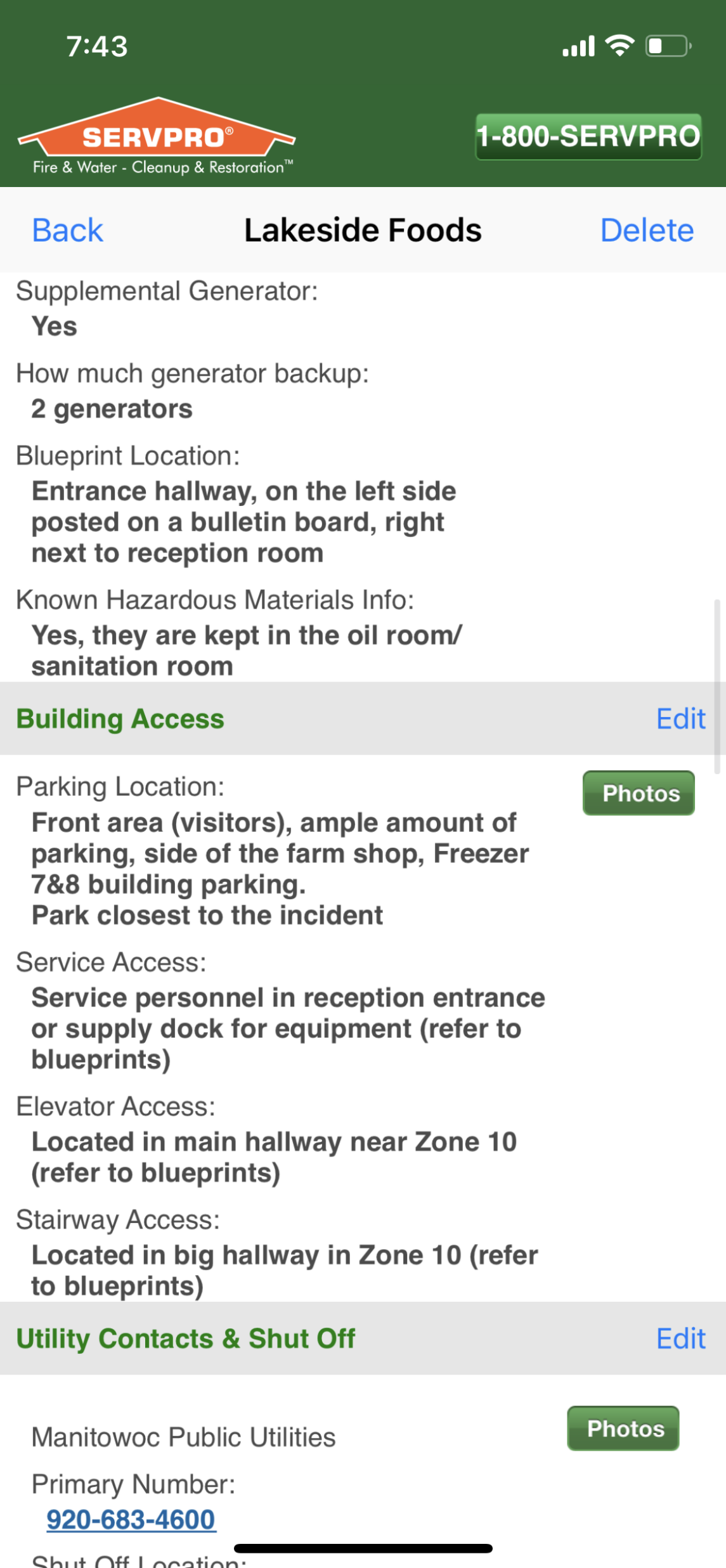 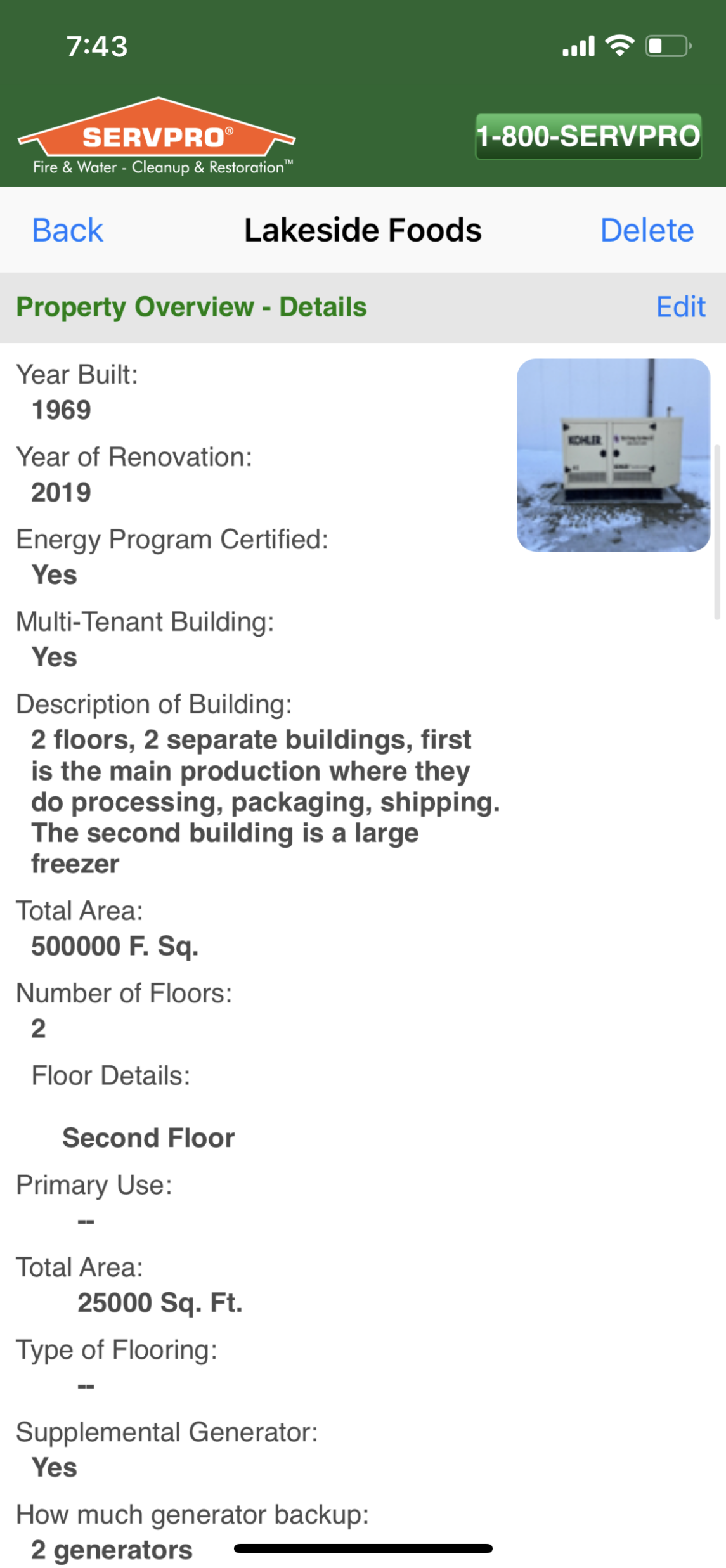 You Are Our Top Priority
While others may wait for service, you become our Top Priority.
Capability Statement
Core Competencies: 
PRO Fire & Water Restoration Company, DBA SERVPRO Team Zubricki, is a woman-owned national leader in the fire and water damage, cleanup, and restoration industry. 
24/7 assistance utilizing scalable resources needed to quickly respond to any large-scale restoration project. 
Our Loss Teams are strategically positioned throughout the country and have helped countless organizations and businesses resume operations following some of the nation’s largest disasters. 
We are trusted remediation partners of state, local, and federal agencies including the Department of Veterans Affairs, Armed Services, General Services Administration, and the Chicago Public School System.
Capability Statement
Company Differentiators: 
Our customers have access to the largest property restoration system across various locations nationwide: 203,000+ pieces of equipment, 7,500+ vehicles. 
Pro Fire & Water is also a member of the EPA’s Design for Environment Initiative (EPA/DFE). 
About Team Zubricki: 
SERVPRO Team Zubricki is independently owned and operated by the Zubricki Family. We've been helping families and businesses restore their property since 2009. Since then, we've grown into a national response team capable of handling disasters and large losses.
Commercial Restoration Services
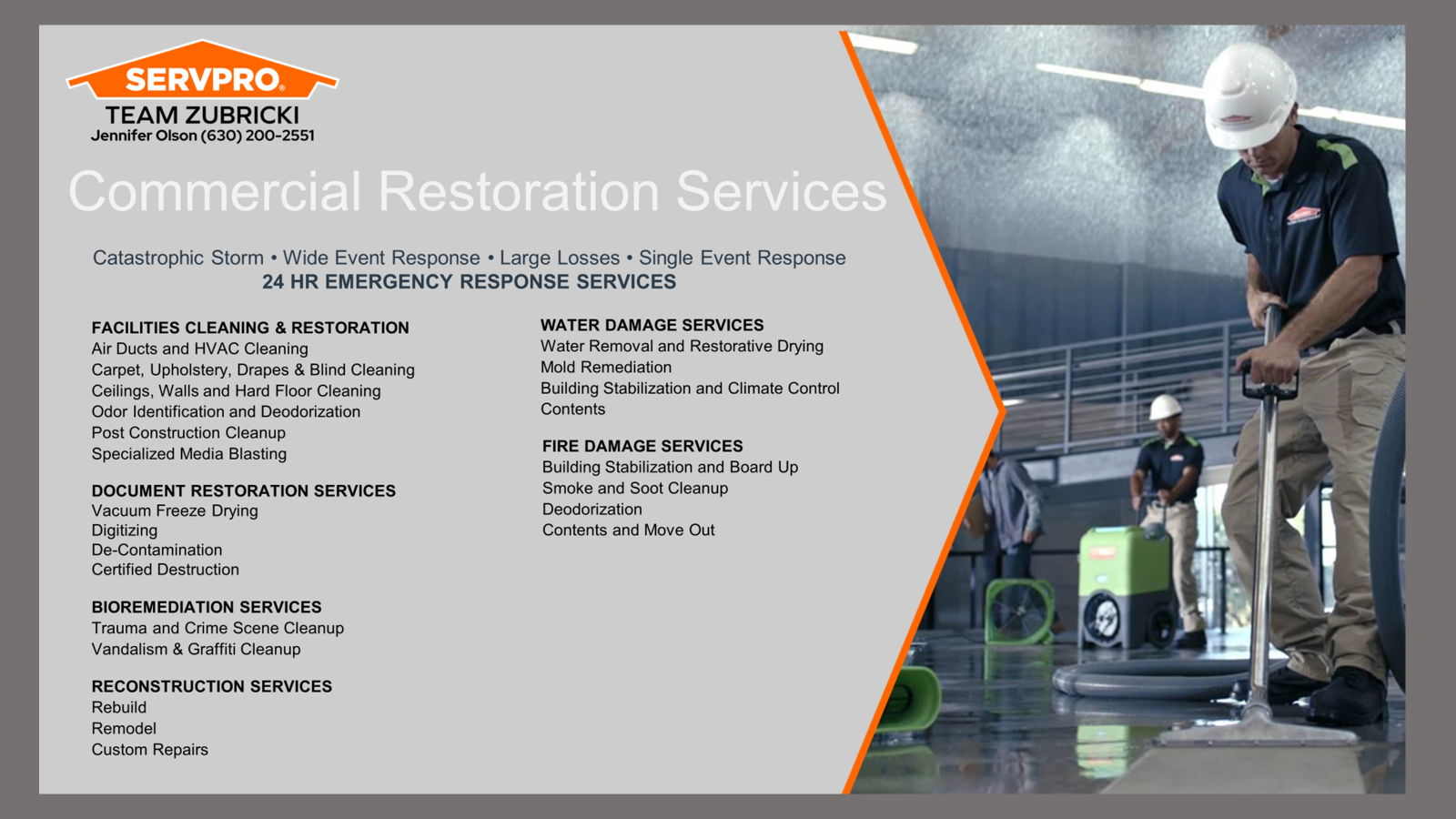 [Speaker Notes: Restoration & Emergency Water Extraction & Remediation
Fire & Smoke Damage Restoration
Mold Remediation
Contents & Document Restoration
Emergency Power Generation
Catastrophic Storm Response 
Construction Services Cleaning
Emergency Biohazard Remediation
Commercial Cleaning Services 
Carpet & Curtain Cleaning
Trash Chute Cleaning]
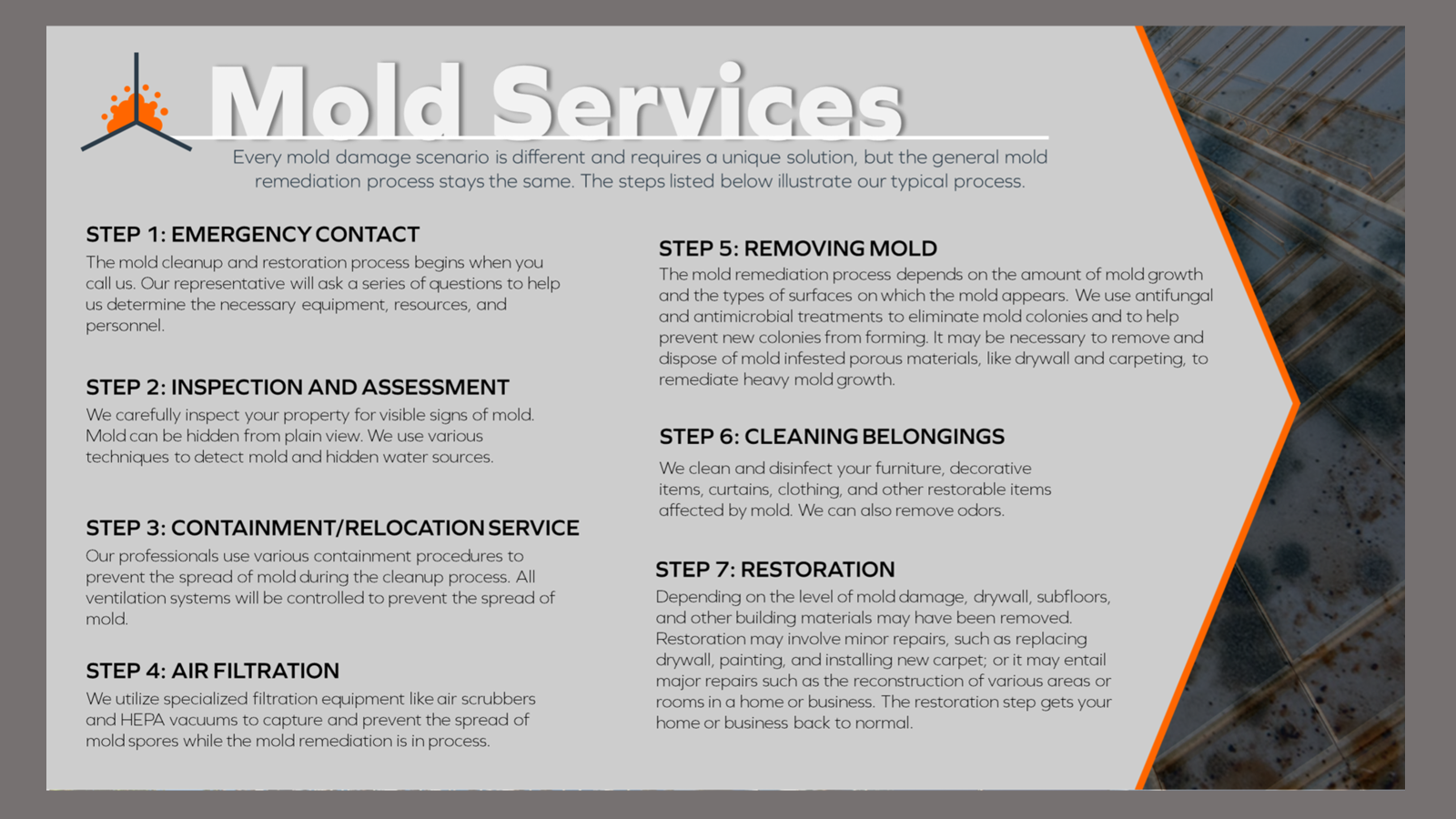 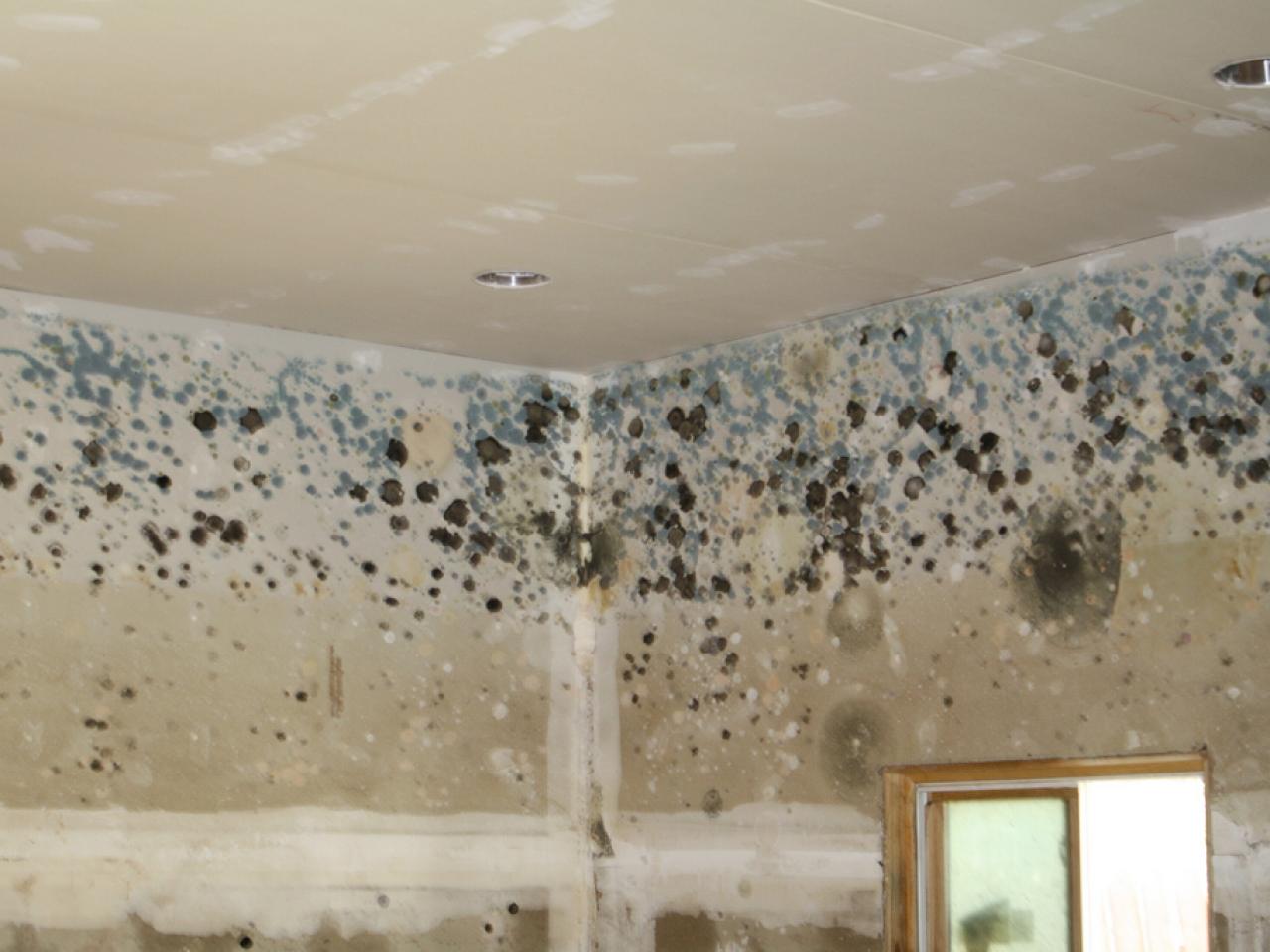 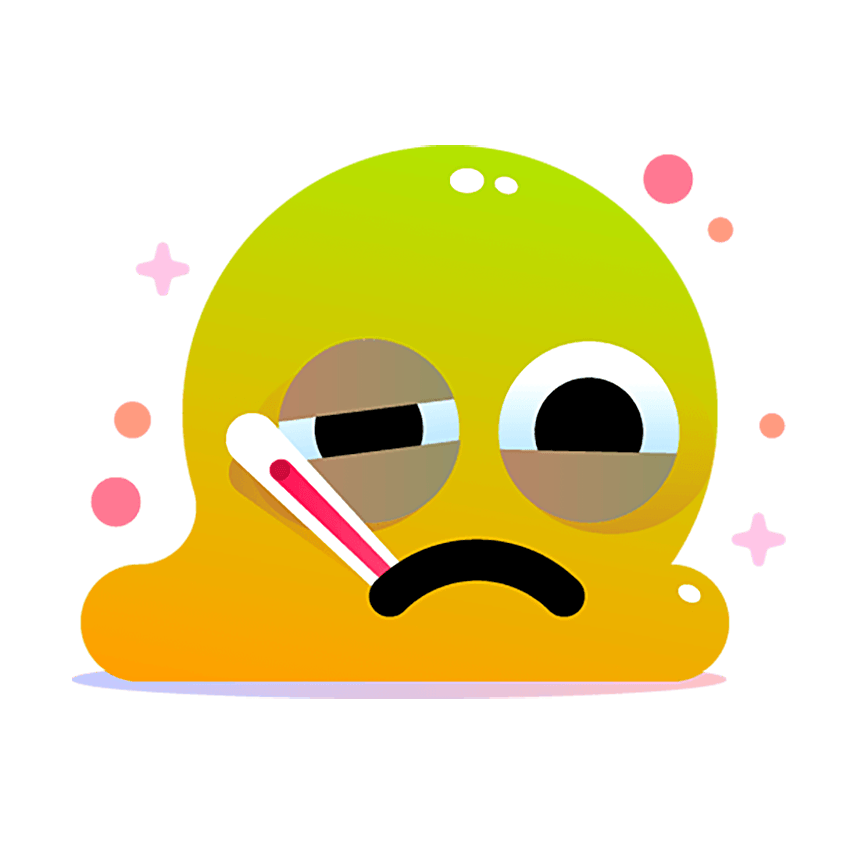 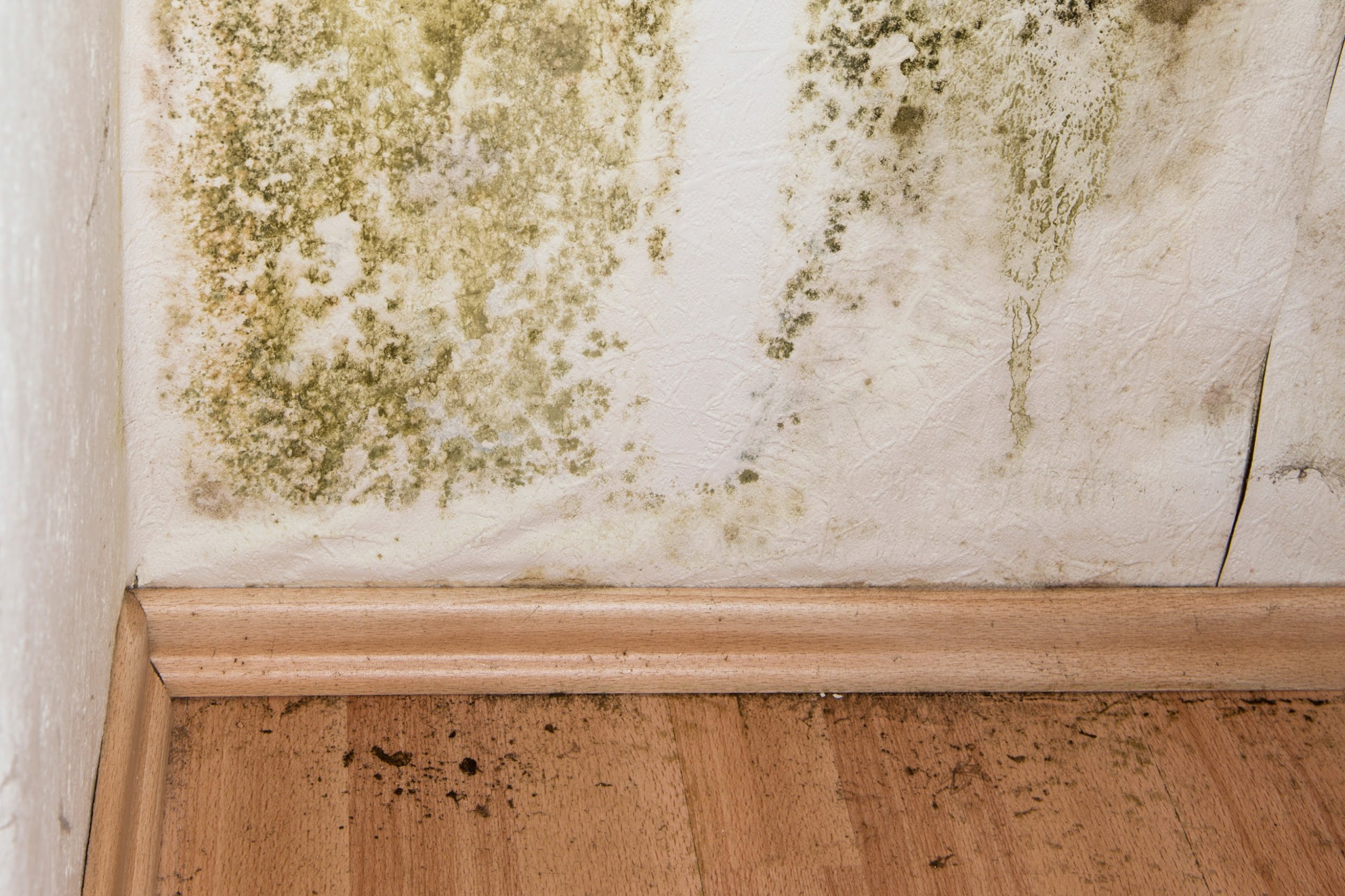 [Speaker Notes: We can come out and asses, highly recommend an industrial hygienist, to test and identify affected areas for our teams to restore back like it never happened!]
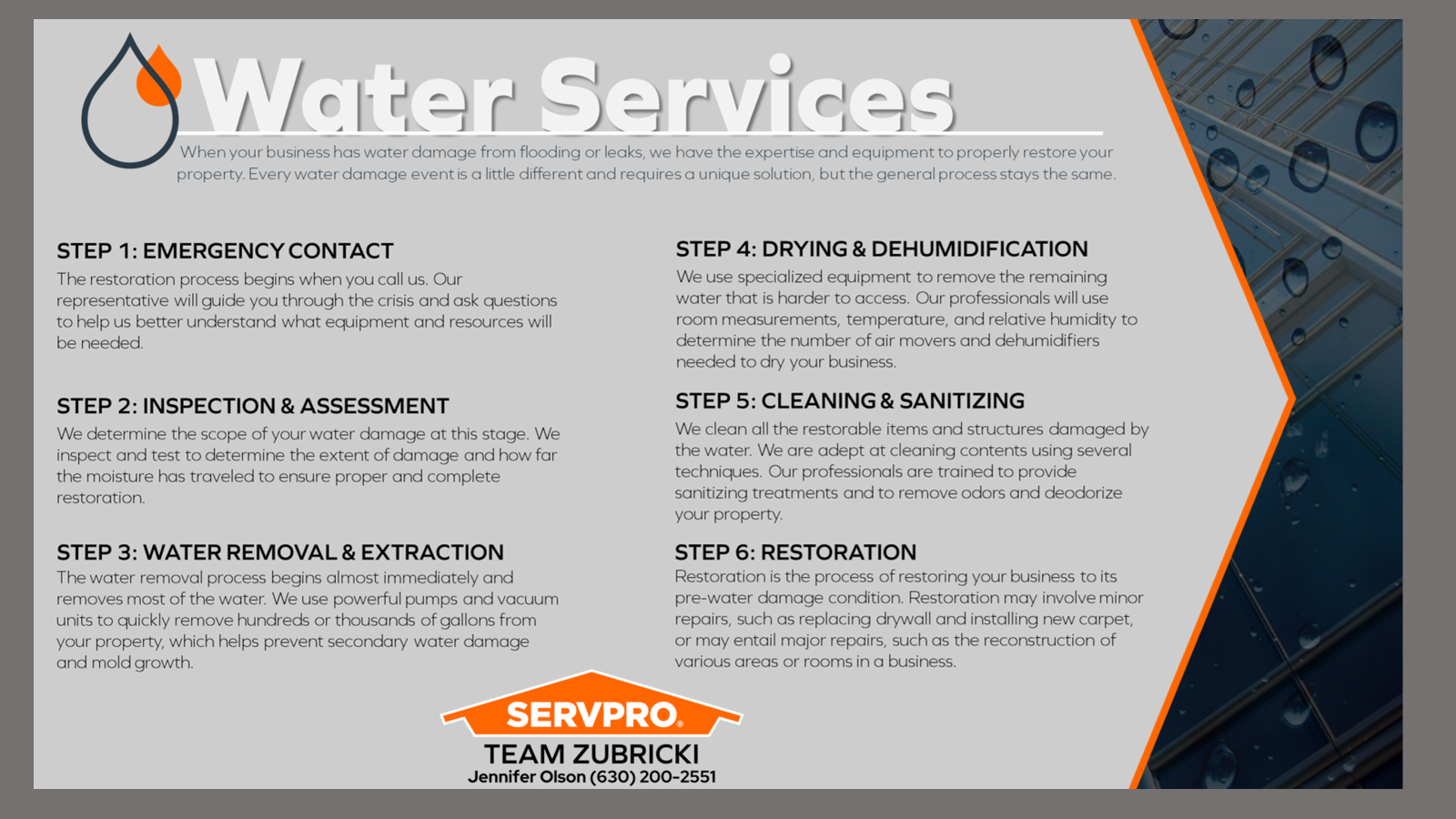 Water Restoration Services
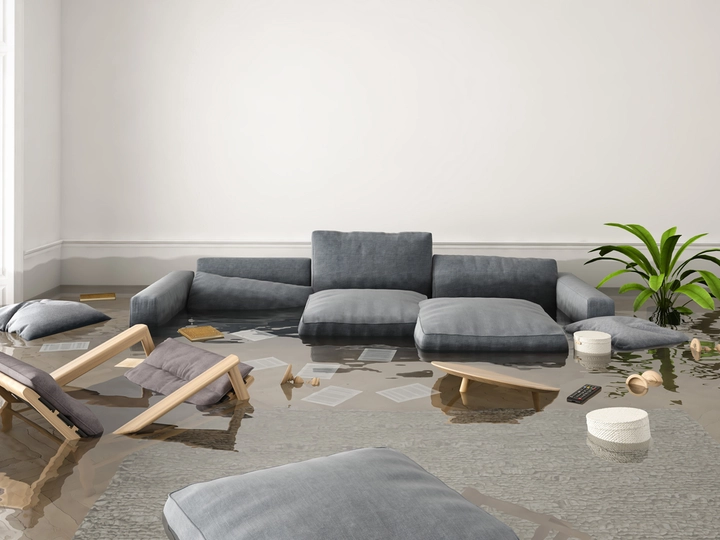 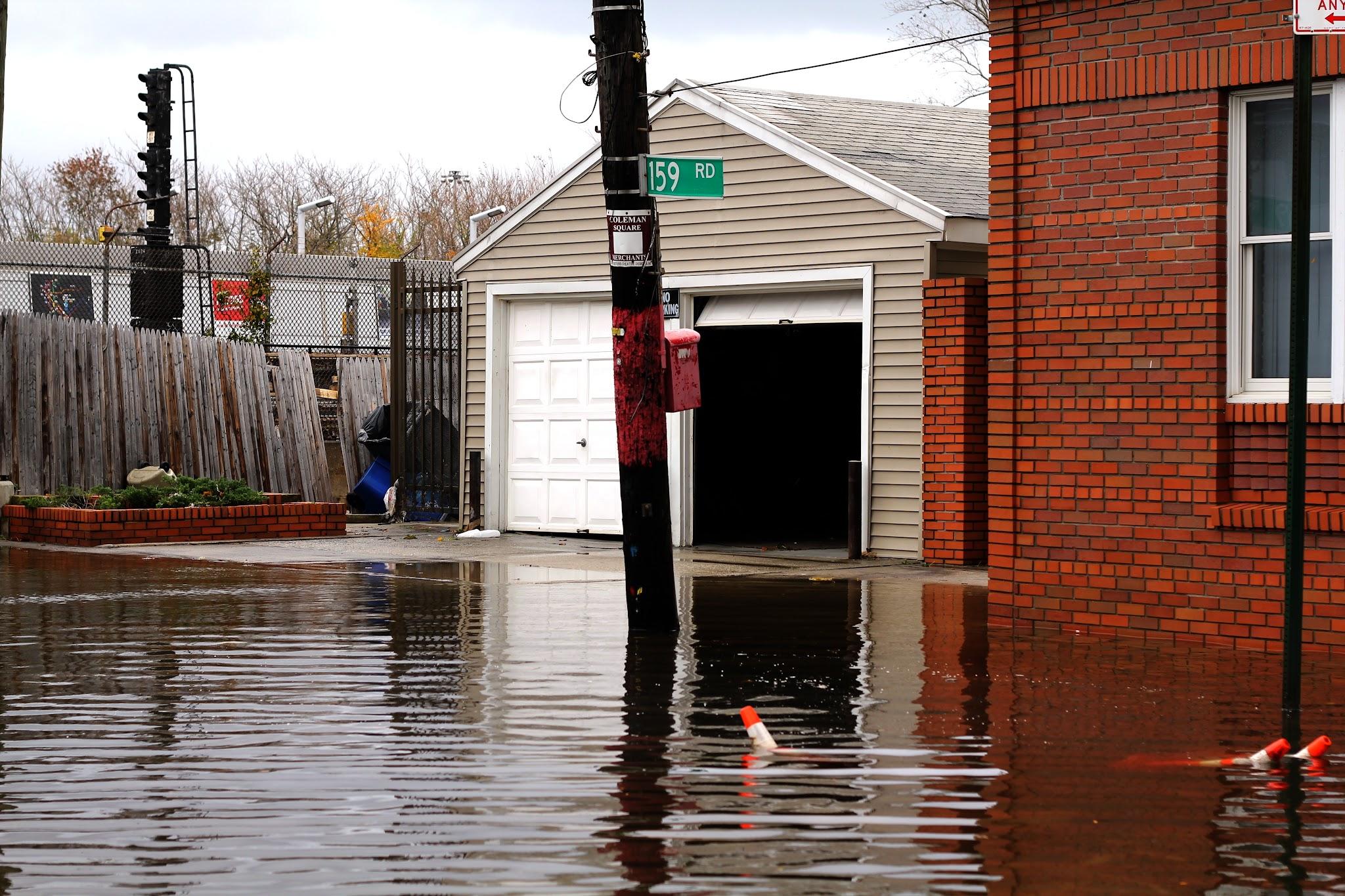 [Speaker Notes: It is extremely important to get water extracted and dried before mold starts to grow. I cant emphasize enough how important it is to make sure everything is fully dry.]
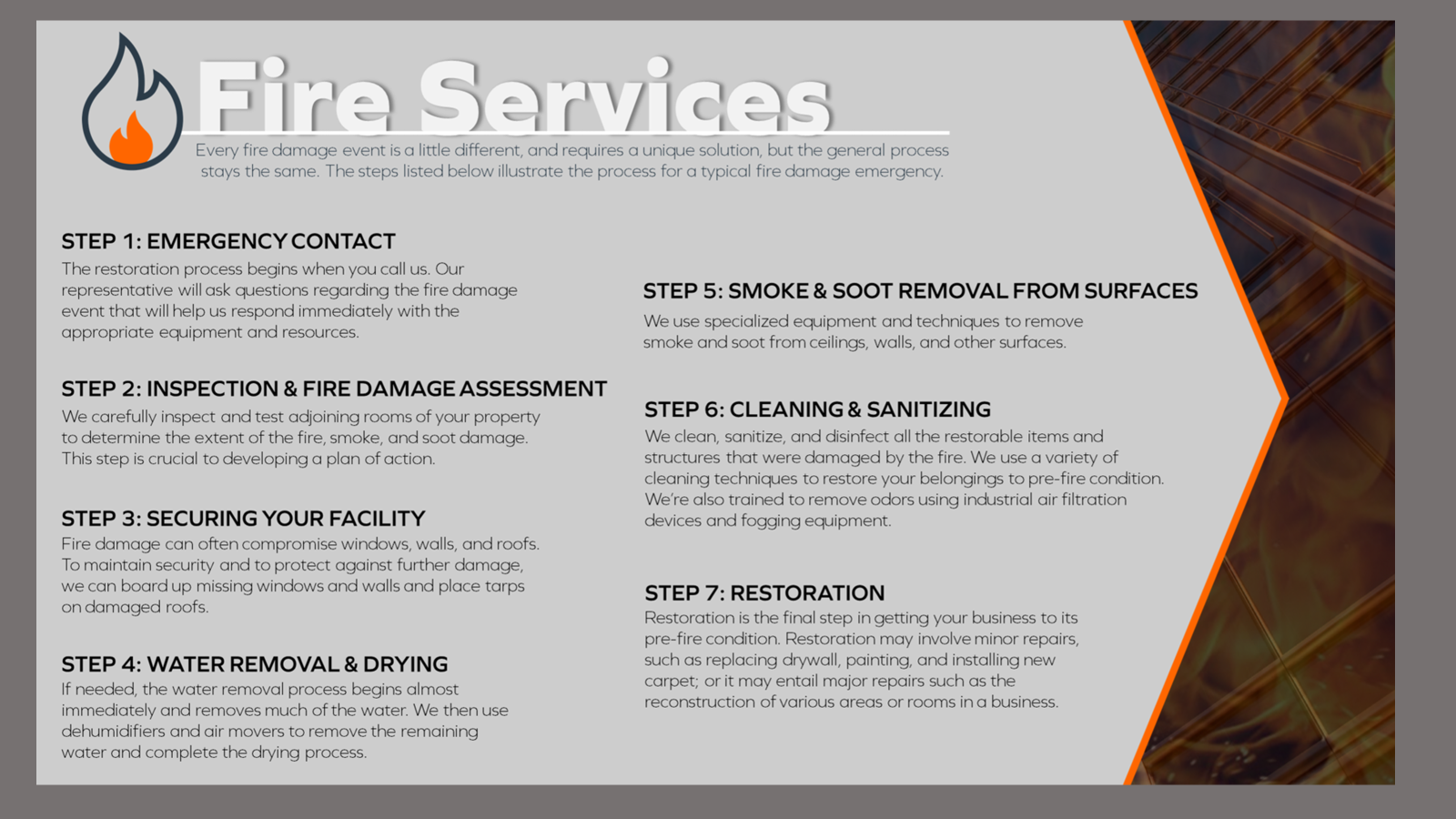 Fire Recovery Services
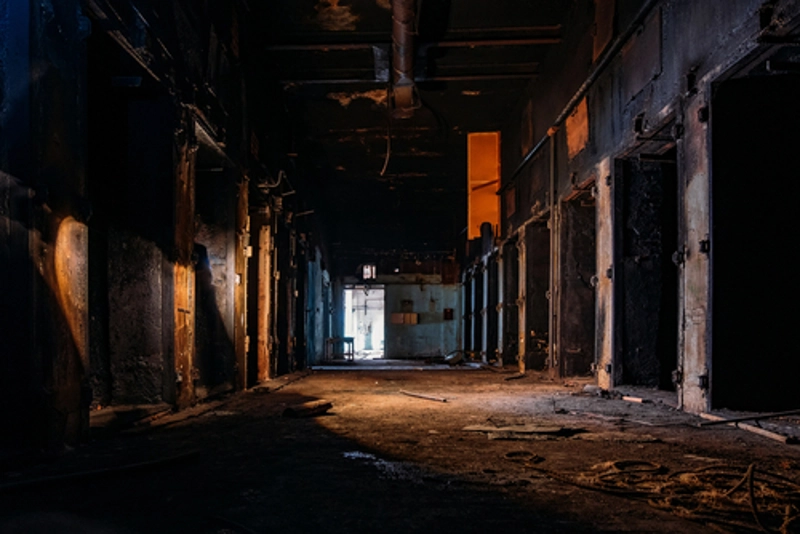 [Speaker Notes: Where there is fire there is water damage. The fire department is going to come in and spray water all over, they are also going to come in and knock holes in the wall, the reason they do that is because they want to make sure the fire doesnt spread through the walls, so you may have a fire in this room, but they are knocking holes in adjacent rooms to ensure fire isnt spreading. with Those holes comes water damage. Also with fire comes smoke and soot. We will check all rooms to make sure there is no damage, smoke goes through ventilation, and like water, smoke goes in areas you wouldnt think. Even though fire was on 2nd or 3rd floor, we went to check other floors to make sure soke sitn somewhere else.]
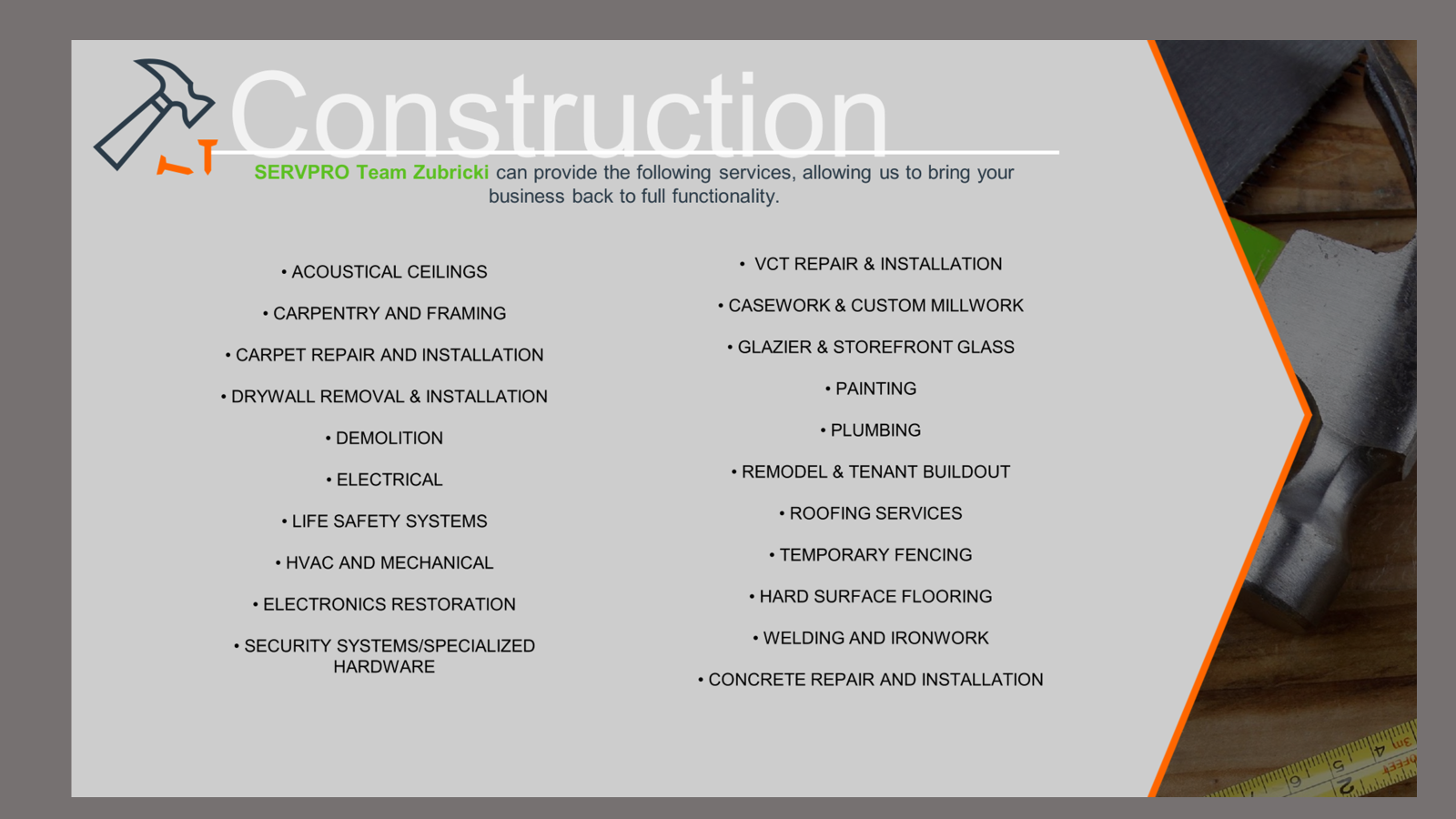 Reconstruction
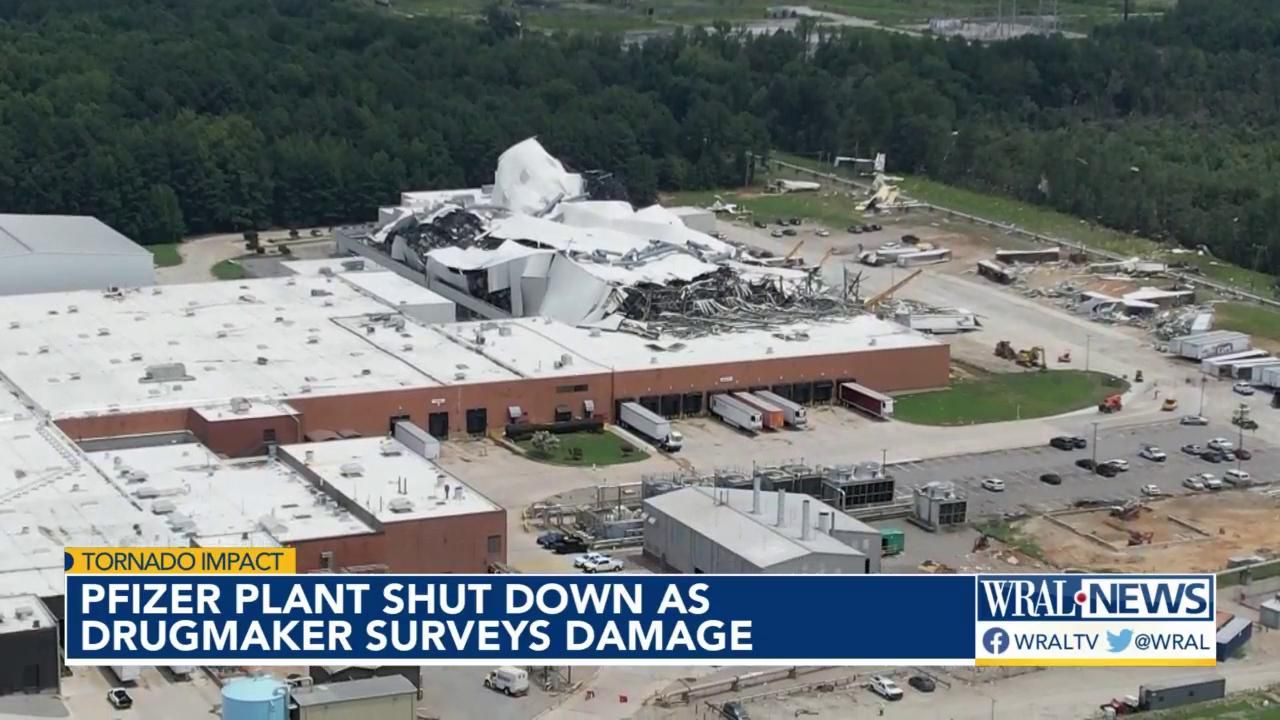 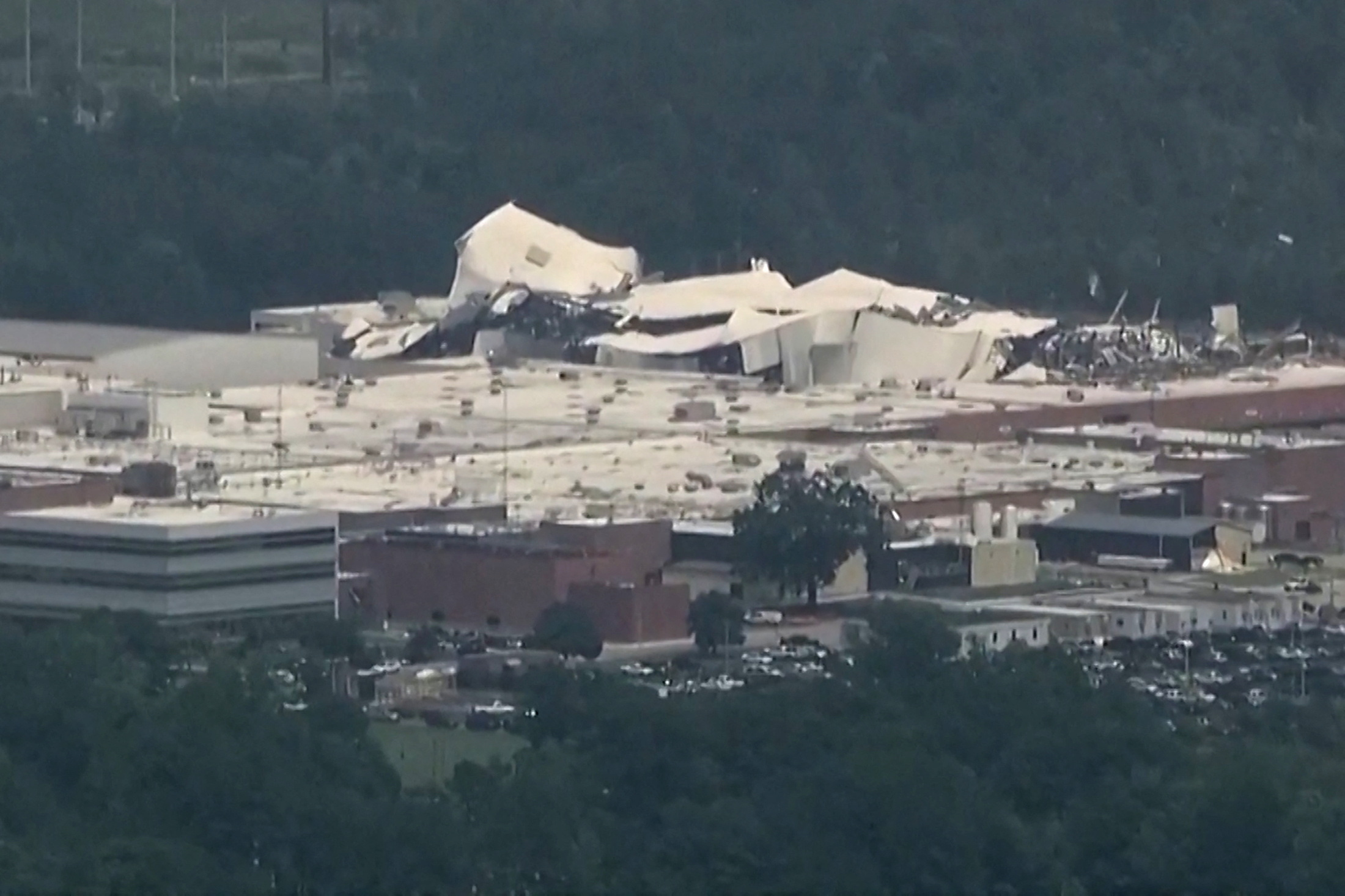 [Speaker Notes: Let me explain to you what it looks like when theres an emergency. We come out and do emergency services which we means we come out and extract water and clean up. We are not going to do any demo or construction without your approval and your insurance company. Basically we are not going to do any work we are not going to get paid for. flood cuts, restore vs replace, fans in there to dry walls from bottom up, remove baseboards and pop in holes and place fans, restore vs replace and this will all help prevent mold.]
Welcome to the SERVPRO Team
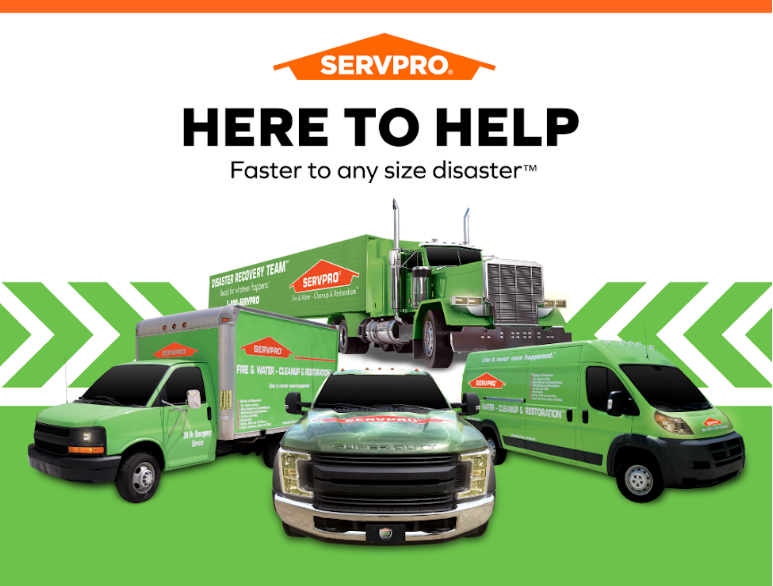 Thank you
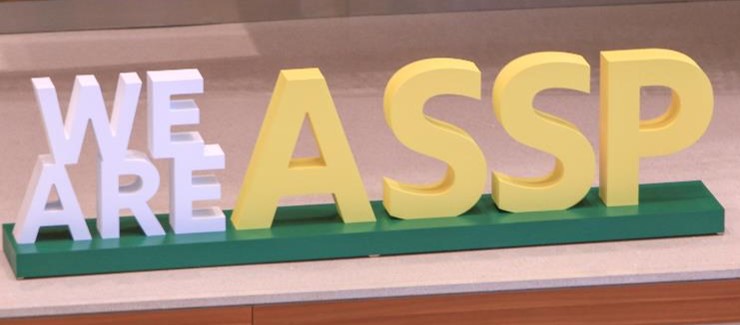 70
[Speaker Notes: And I just want to close out with where we started: As leaders of member communities like this, we play a very important role in helping members get the most out of their membership. I specifically want to thank the Nicolet Chapter Board Members for their continued efforts to put on great content. Thank you for all you do to help our chapter..!]